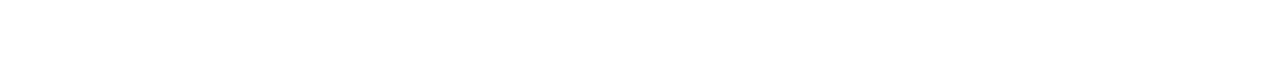 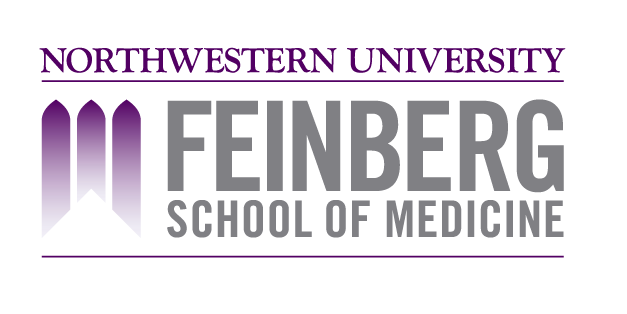 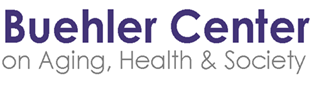 Chaplain Documentation in the Electronic Health Record: Current Practice/New Horizons
Matthew Sakumoto, MD & M. Jeanne Wirpsa, MA, BCC

Research Partners: 
Rebecca Johnson phd, George Handzo MDiv BCC
Linda Emanuel MD PhD, Abel Kho MD MS, Lara Boyken BA
Disclosures
The authors/presenters have no relevant financial or nonfinancial relationships to disclose
Objectives
Examine findings of a mixed method research study of chaplain documentation in the electronic health record for an acute care hospital intensive care unit
Gain insight into the role of a chaplain on a research team and resources necessary for research using the electronic health record as a data base
Explore implications of this research for best practices in documentation for healthcare chaplains
Outline
Research Team & Methodology
Research Project – Results and Analysis
Larger Questions for our Profession
Background
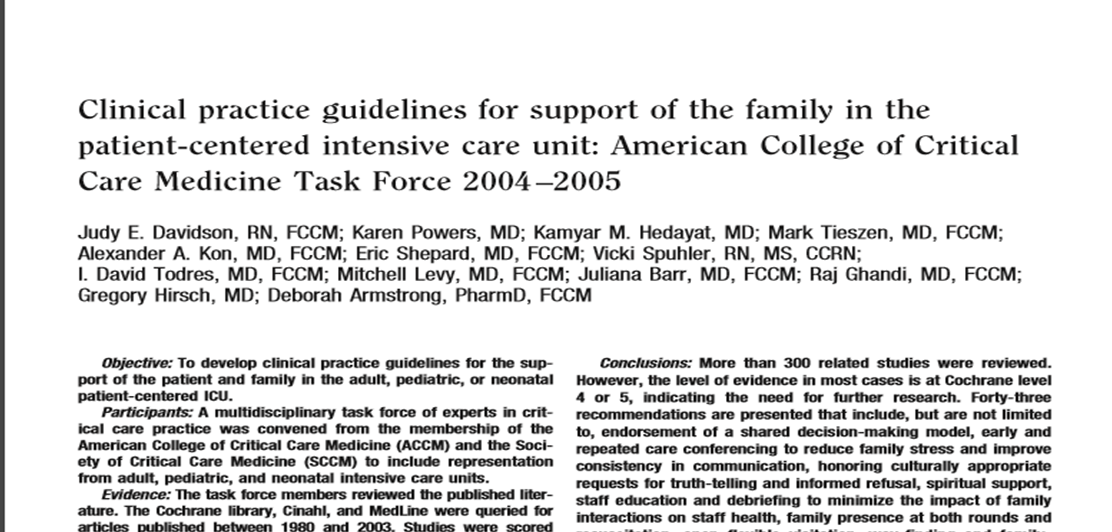 ICU Care: Clinical Guidelines 
Emotional
Cultural/religious
Shared decision making
Impact of Spiritual Care in the ICU – Balboni, Osborn, et al

Essential to Whole Person Care

Impacts length of stay & patient/family satisfaction

Quality of life, choice of aggressive/life-prolonging interventions, etc.
Background
Chaplain Role in Patient-Centered Care/Research on Documentation
Standards
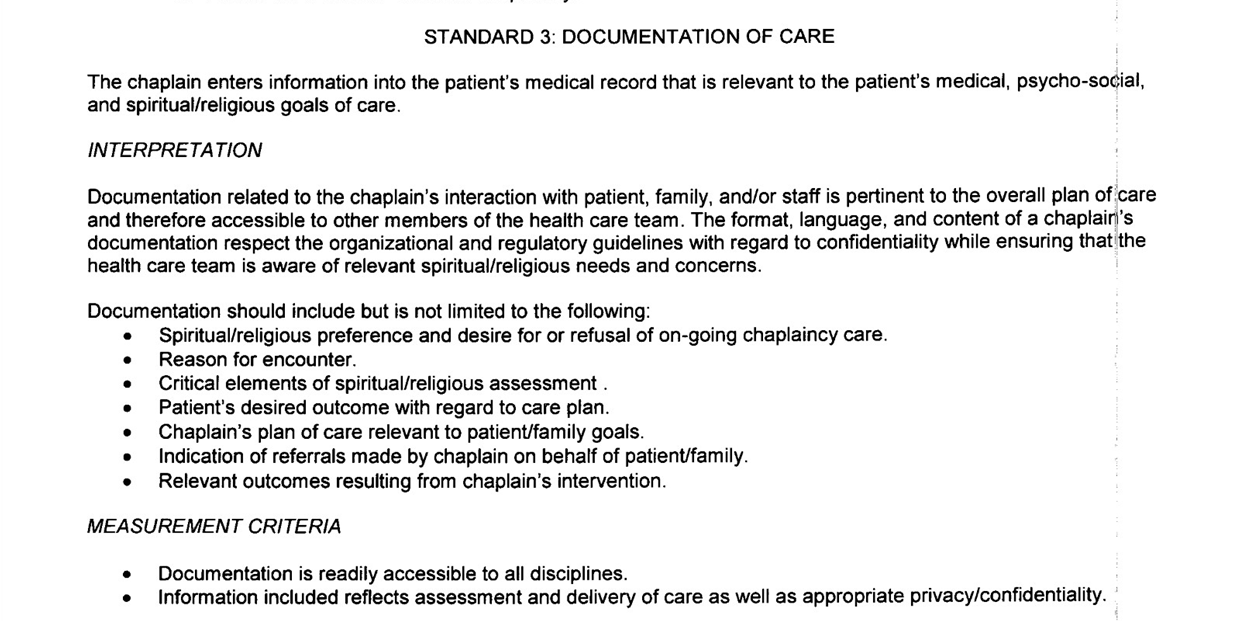 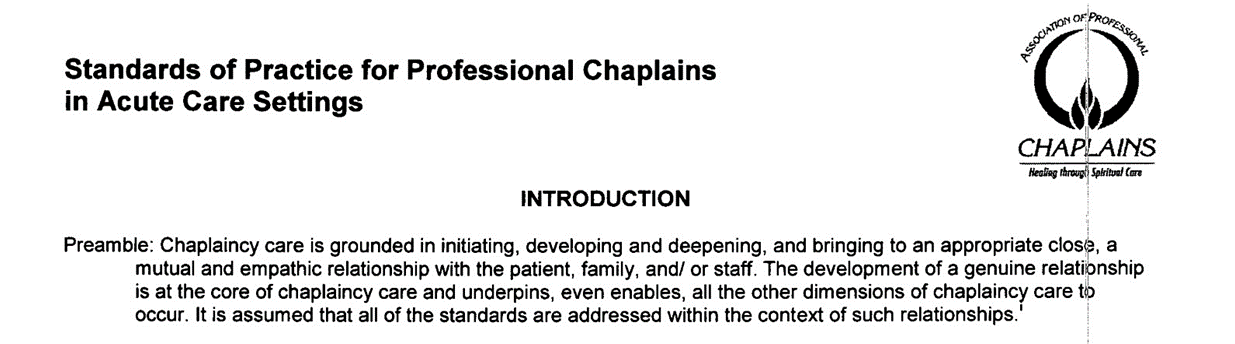 Peery & Roberts; Goldstein - Handbook; Wendy Cadge; Goldstein et al, Chaplain Access; McCurdy, Chaplains, Confidentiality and Charting.
Background
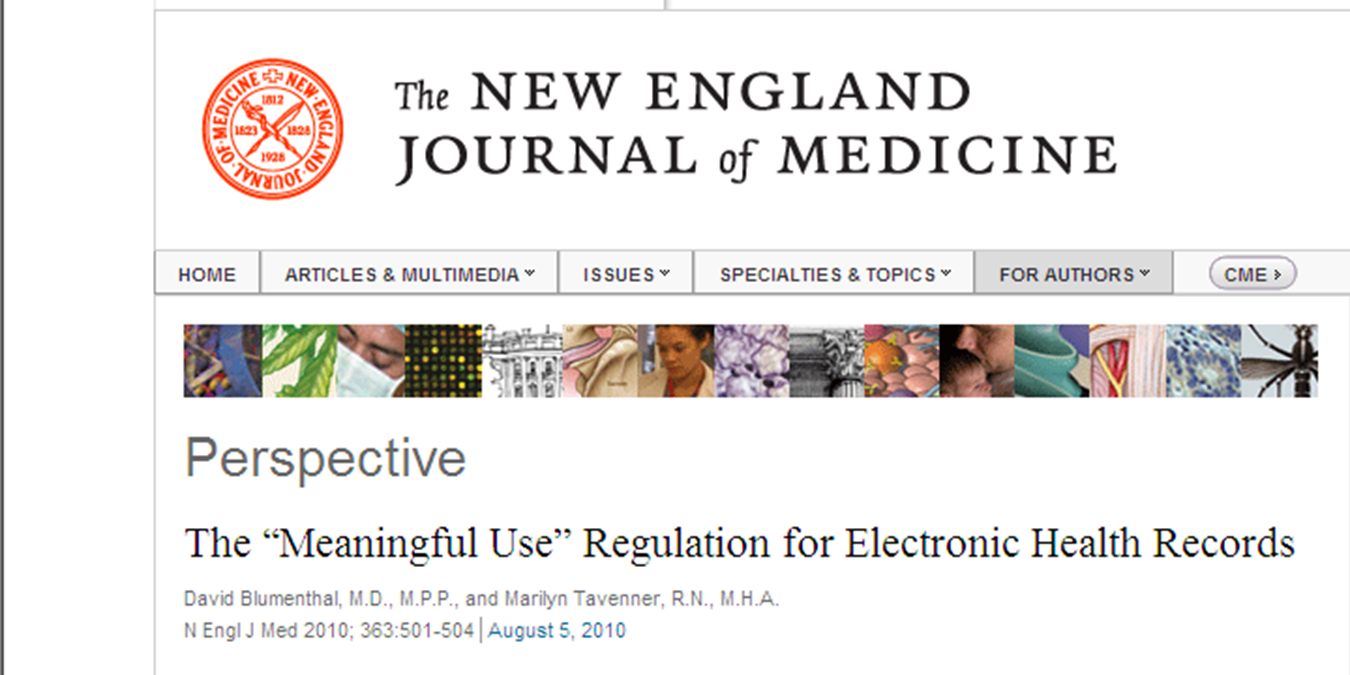 Electronic Health (Medical) Record: Emerging/Changing Technology
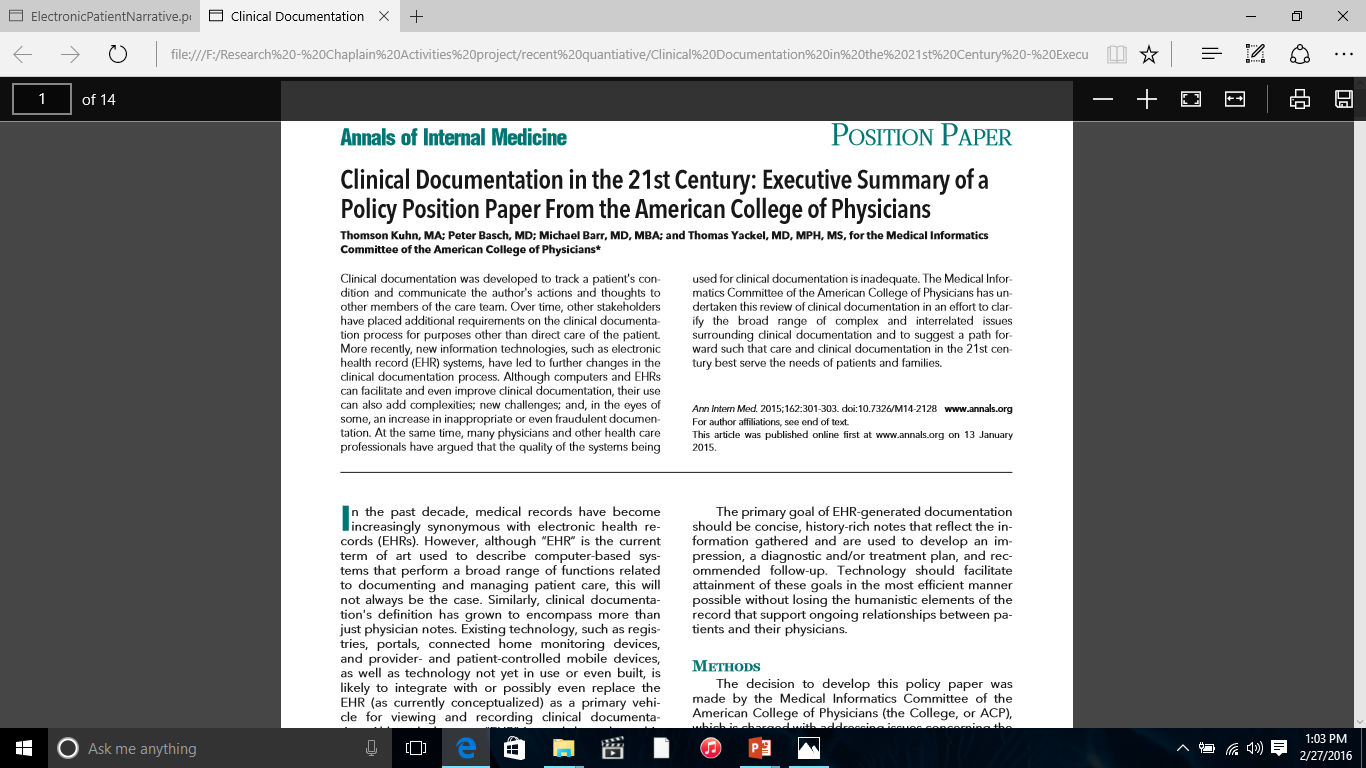 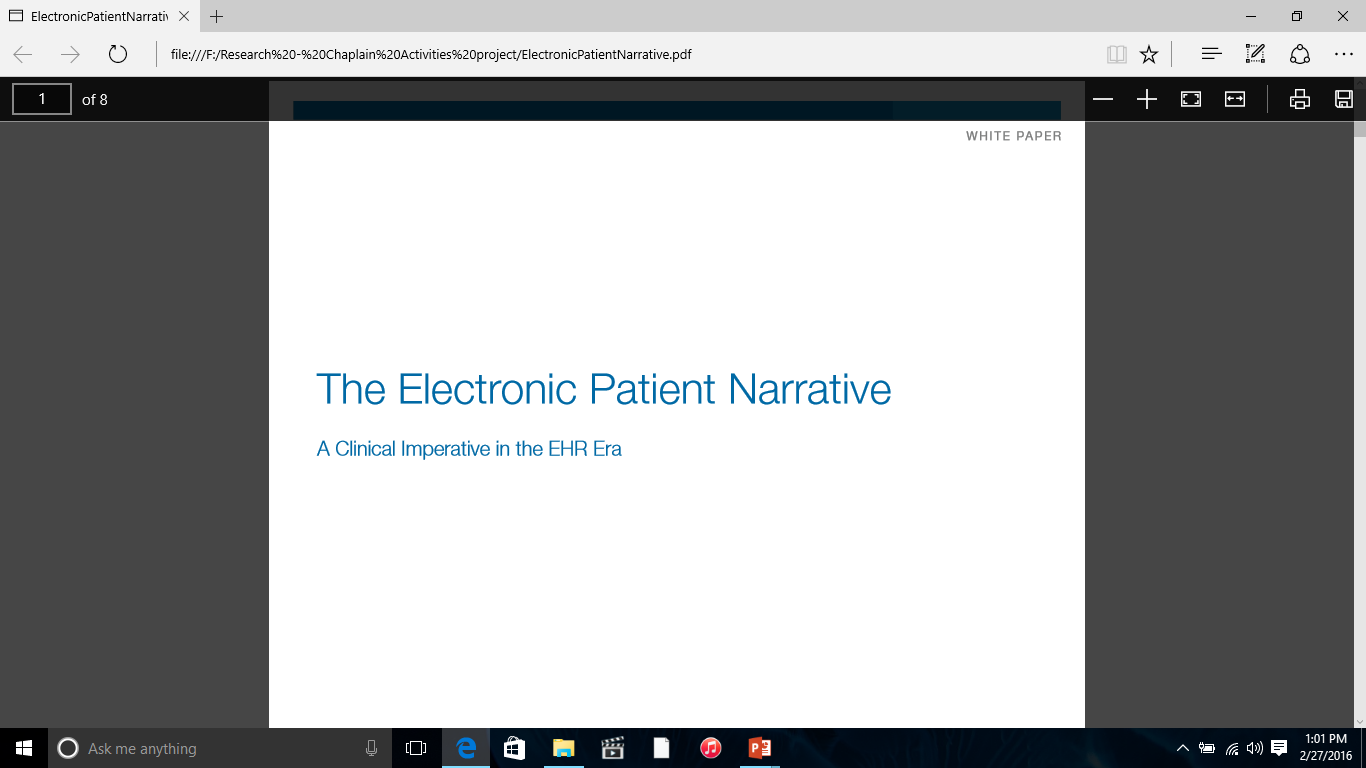 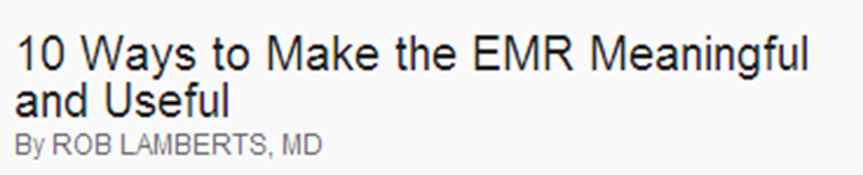 RESEARCH PROCESS & TEAM
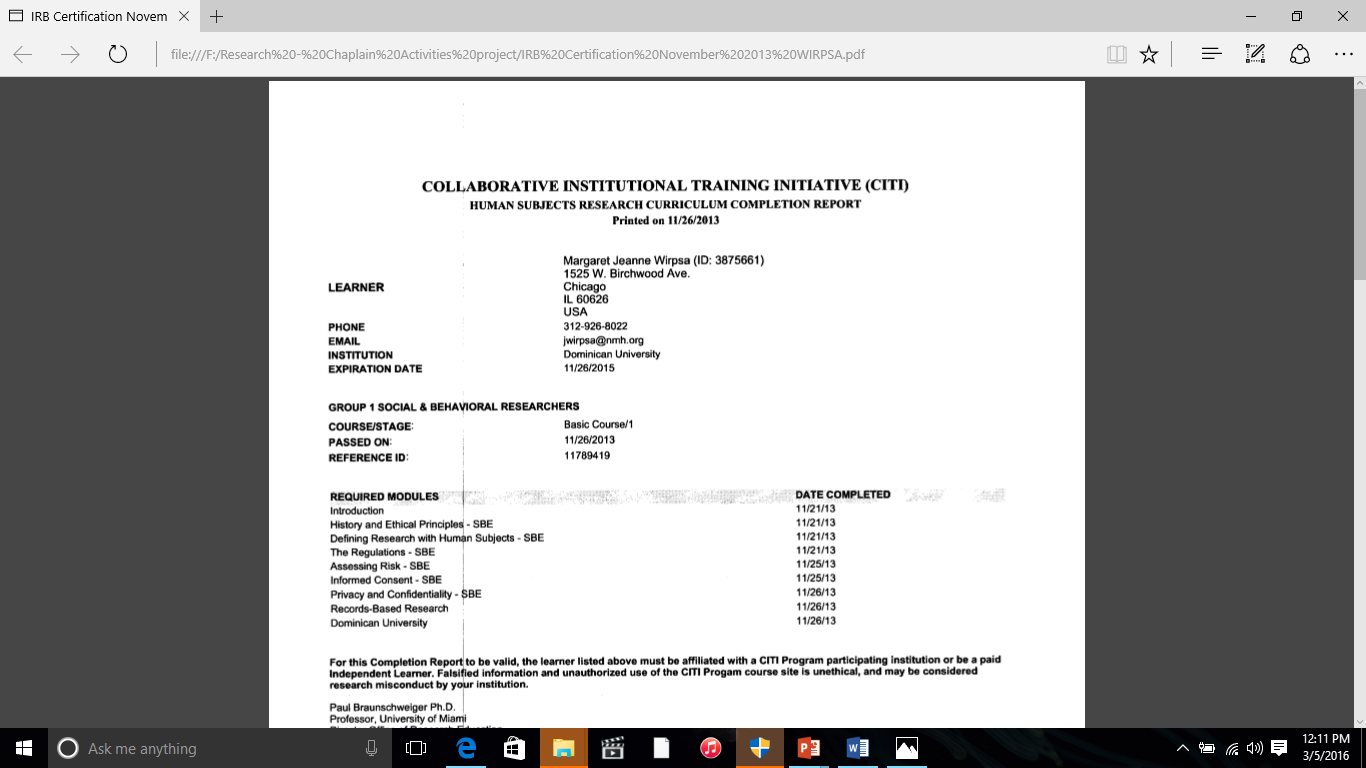 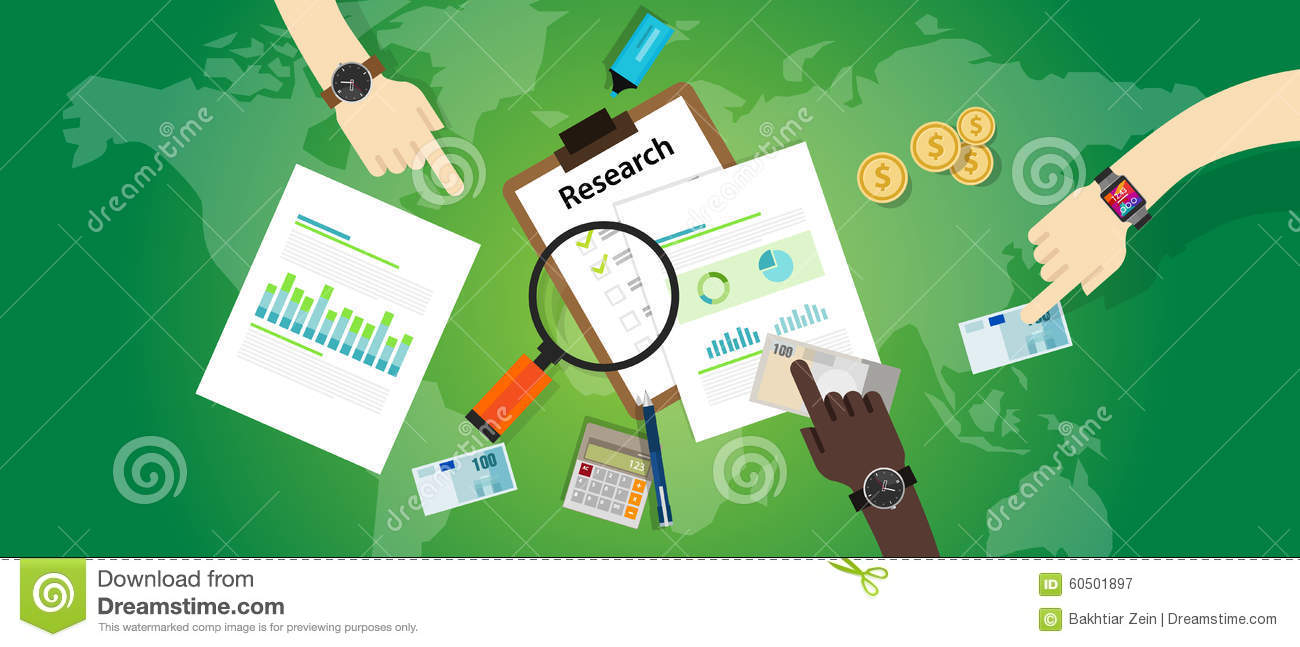 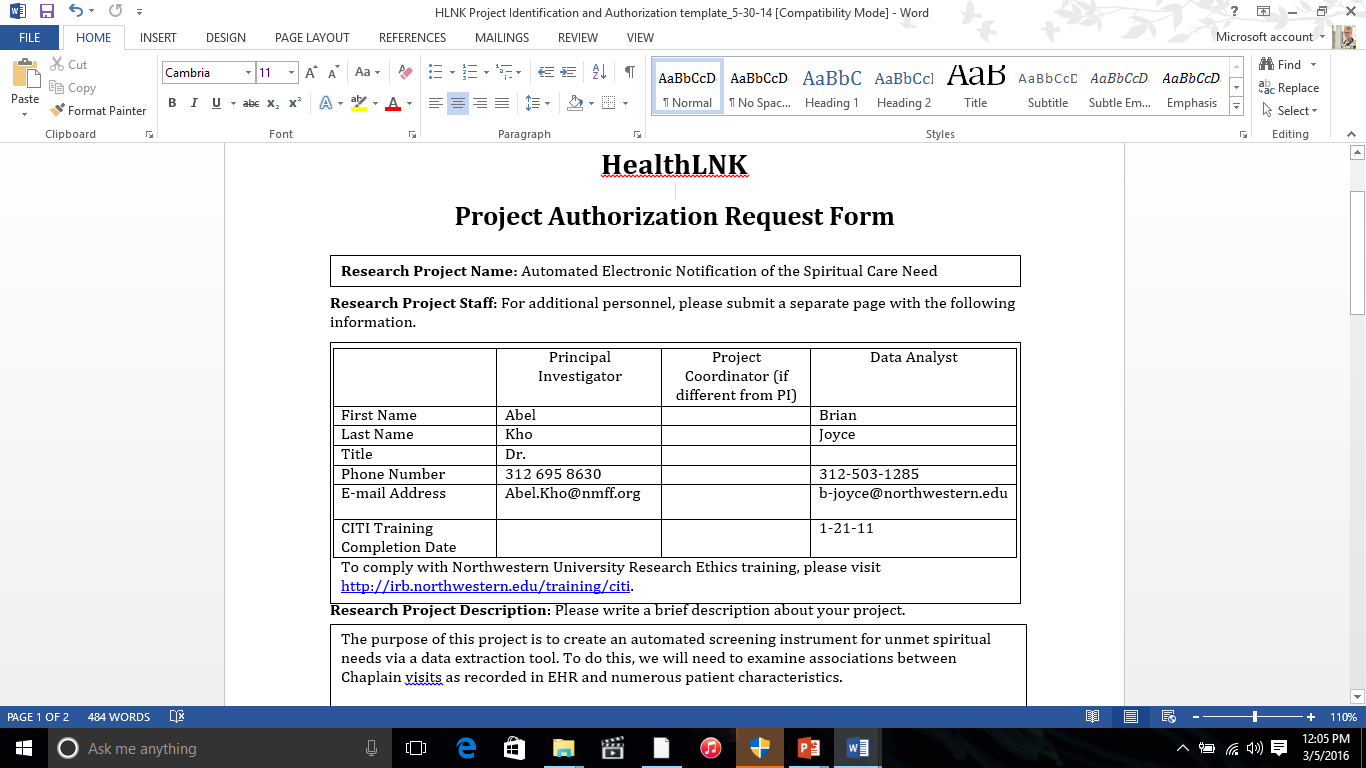 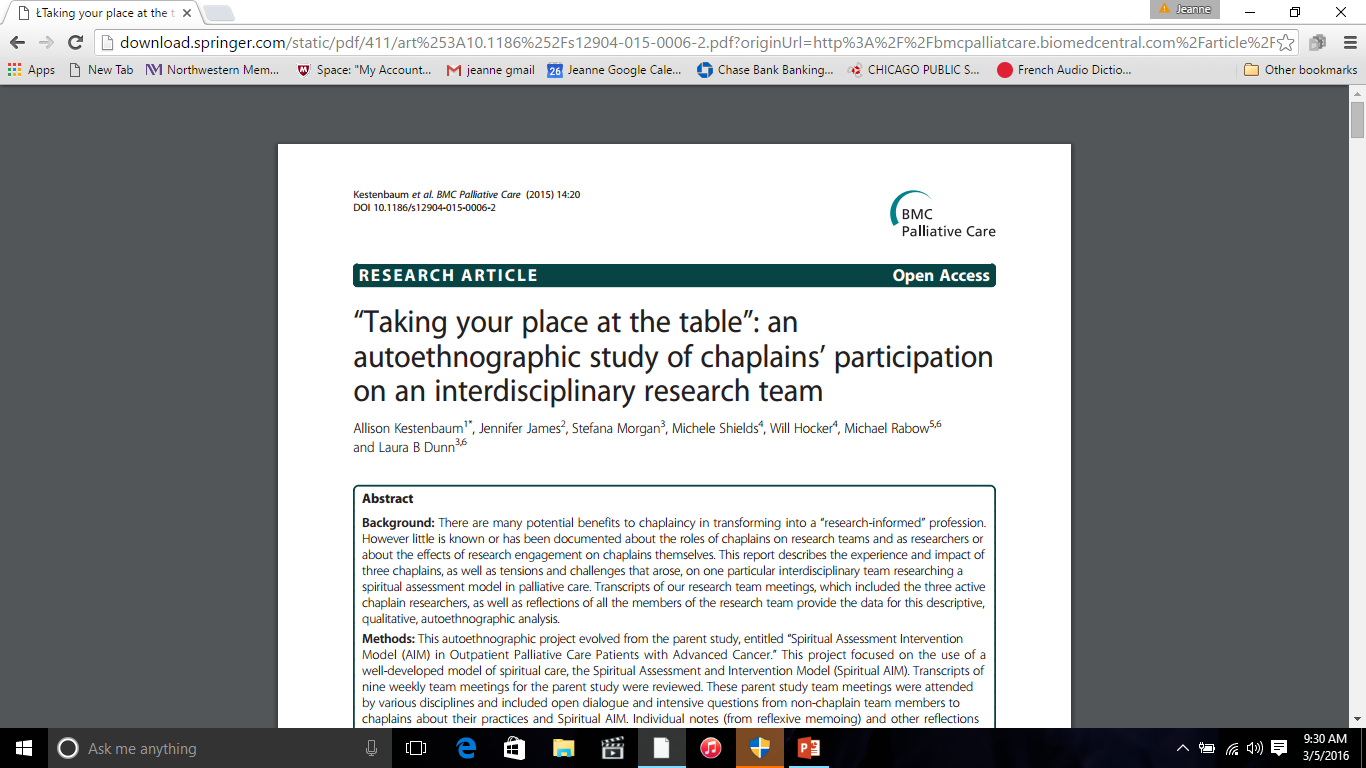 [Speaker Notes: IRB Approval for NMH Patient Electronic Records – restricted access implications
Areas of Expertise: Interdisciplinary
EMR/DATA/Informatics – Drs Kho & Sakumoto
Qualitative Research – Drs Johnson, Emanuel, G Handzo
Chaplaincy/Spiritual Care – J Wirpsa, G Handzo
Research Assistant – L. Boyken
High Profile Research Team                        Team on the Ground
Process of focusing research project & publications
Chaplain’s Contributions: Taking our Place at the Table
Outcomes: Poster, Informatics and Chaplaincy Conference, Publication, QI NMH Chaplaincy Documentation
Don’t always have to get published for research to make a difference. Ultimate goal – impact the care we provide patients.]
Research method: mixed quantitative & qualitative
Electronic Health Record: Cerner Power Chart
Structured Template + Free text
Single Site: NSICU
Integrated Chaplain Team
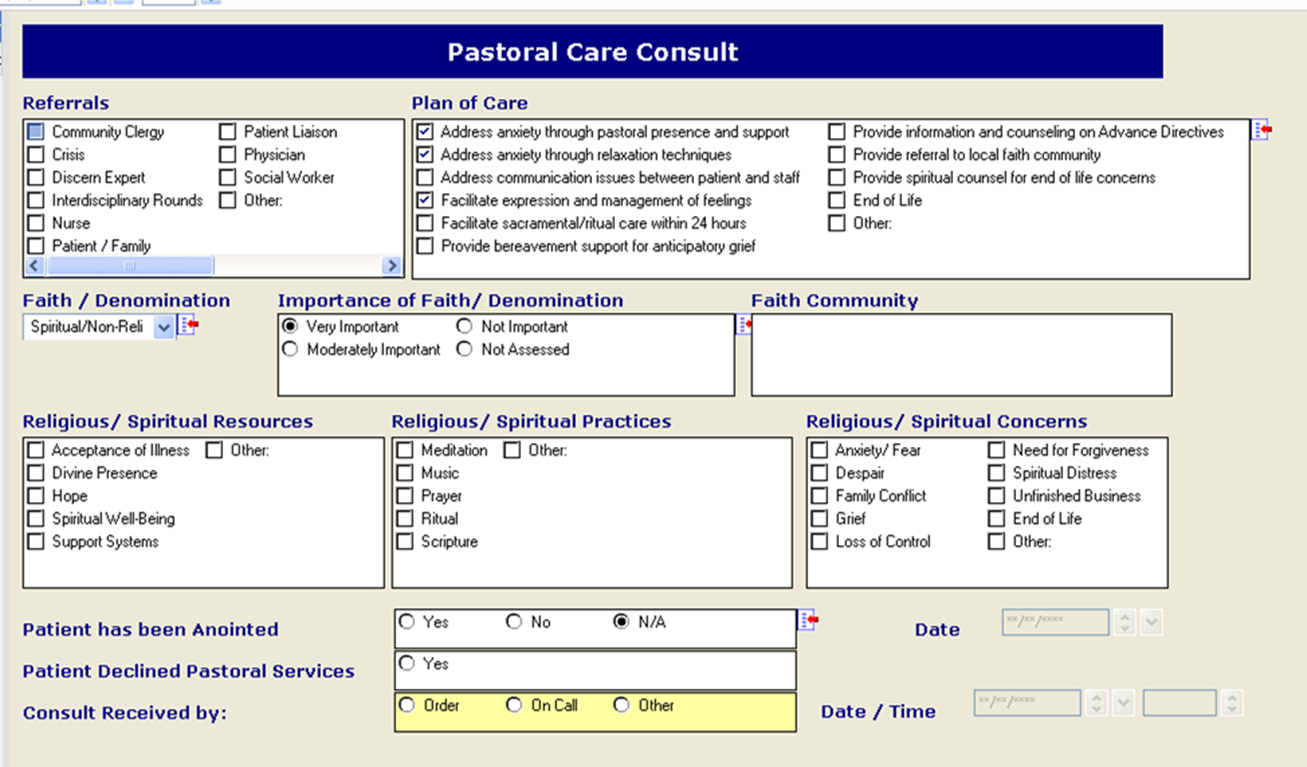 [Speaker Notes: Setting: Academic tertiary medical center with a Pastoral Care department and chaplaincy training program. The Neuroscience-Spine ICU (NSICU) has an integrated chaplain service.
EMR Template: Power Chart (Cerner) template with both structured elements and an unstructured narrative note.
Data Extraction: We extracted Pastoral Care notes using a text-string search from our Enterprise Data Warehouse (EDW), and restricted our analysis to only experienced healthcare chaplains.
Descriptive Review: A manual review for themes in free text fields for 426 notes were compared to frequencies of corresponding structured data fields.Scope limited to NSICU to understand content and limit “noise”
+Additional Section for Narrative Note documentation]
EDW Phrase Search
(n = 31,791)
Electronic health record:Method of Extraction
Remove inexperienced Chaplains, Priests
(n = 356)
Location: Only NSICU
(n = 1,128)
Author: Only “Experienced” Chaplain  (n = 772)
Patient deduplication
(n = 281)
Last note for NSICU patients
(n = 491)
Quantitative research:challenges of using the EHR
Data Management Warehouse – duplication of records, last entry, dates, patient encounter vs. patient id, location of patient at time of visits
No standardized template across systems for chaplain documentation – single site restriction vs. comparison of charting practices
Order of entries affects frequency of checking boxes?
Can’t assume all chaplains have same definition for boxes
Even if choose to measure restricted data of patient religious denomination vis a vis chaplain visits or length of stay – manual entry for first data, relative unreliability
Qualitative approach
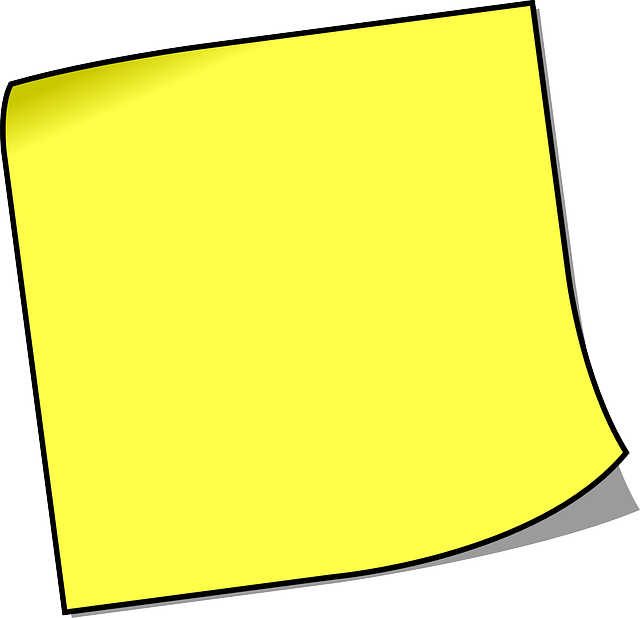 Note: 
Sample does not include narrative notes made by interns or Catholic priests as these chaplains are not fully integrated into the NISCU team or have ritual specific roles
Content analysis of over 400 free text narrative notes made by six chaplains  
Chaplains in receipt of free-text narrative note orientation 
Notes made for patients in Neuro-spine intensive care unit (NSICU)
Chaplains fully integrated in intensive care setting
Content Analysis
- Initial coding 
- Thematic coding 
Axial Coding 

Code book (domains and examples)
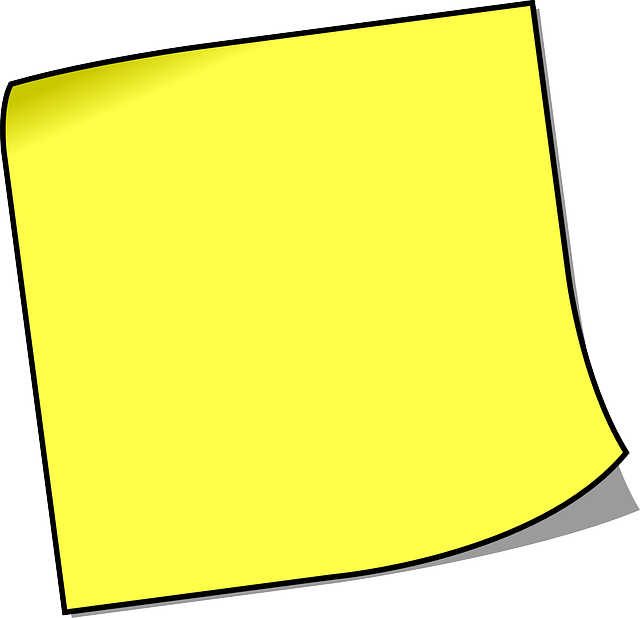 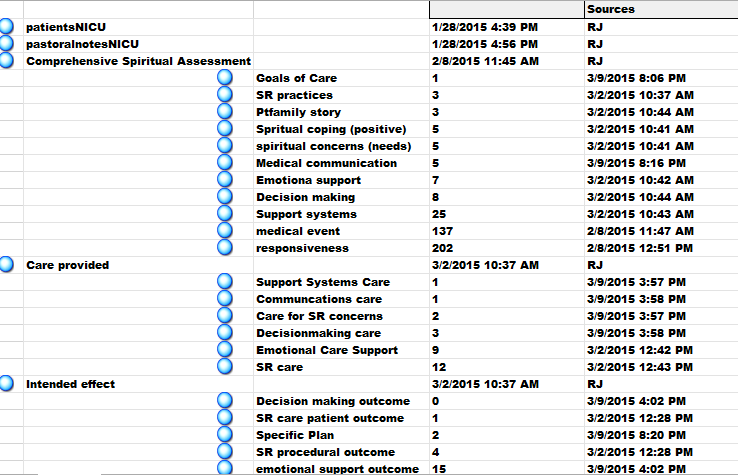 Wife does not describe herself as religious or spiritual but her Israeli upbringing has inculcated a strong sense of Jewish people
Husband decided to proceed as planned and ended life support
Chaplain acknowledged conflict and affirmed Mrs. X’s sense of authority about her role in relation to husband, Mrs. X seemed self-assured after conversation.
[Speaker Notes: The study team undertook three coding processes to reach consensus on the core domains and themes that should be in their code book   
Initial coding allowed us to look at the verbs, nouns and phrases chaplains frequenty used
Thematic coding enabled us to begin the process of identify core themes evident in the notes 
Axial coding enabled us to explore for overarching concepts – to investigate for evidence of professional concepts such as assessment, intervention and outcome.
Notes could be coded multiple times – as shown here]
Coding discussions
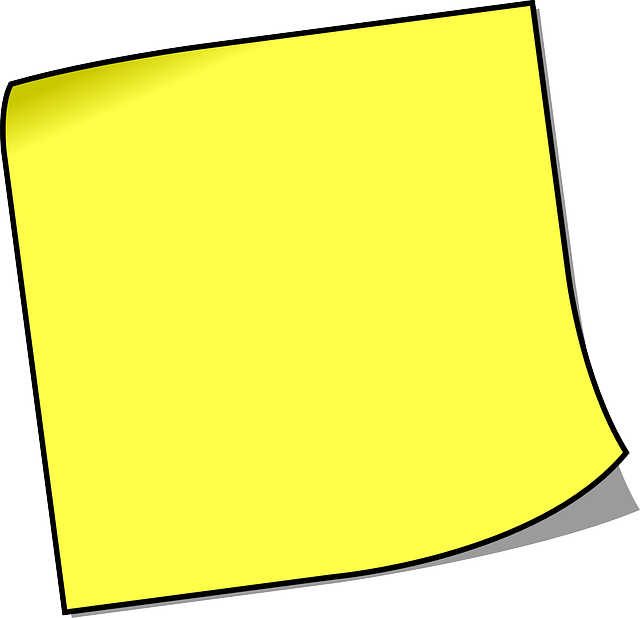 Axial Coding:
What to code as a professional practice outcome as opposed to an  intervention
Thematic coding: 
Is it important to note differences between chaplain notation styles ?
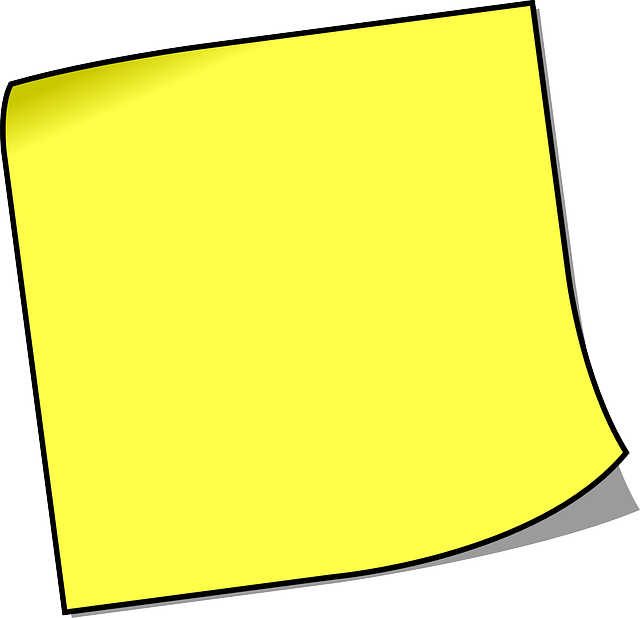 Thematic coding:
How to code for
 non-specifically  sourced emotional phenomena
Example: 
Chaplain provided empathy and active listening = intervention
Patient reported feeling a great sense of relief and increased peace as a result of this intervention today = outcome
Example: Chaplain A likes to report patient wishes verbatim. Chaplain B prefers third person report.
Example: She was grateful for the time to vent
[Speaker Notes: Coding narrative notes is not easy! The team had many discussions about where items should be coded to – the three big discussions we had as a tream concered how (and whether) to cide for non-specifically sourced emotional phenomena – (one member of the team was strongly opposed to this) whether to code for and report differences in chaplains style – if we’re aiming for a norm does difference matter?  ; what to code as an outcme as opposed to an intervention]
Qualitative coding team, Inter-rater reliability and conflict resolution process
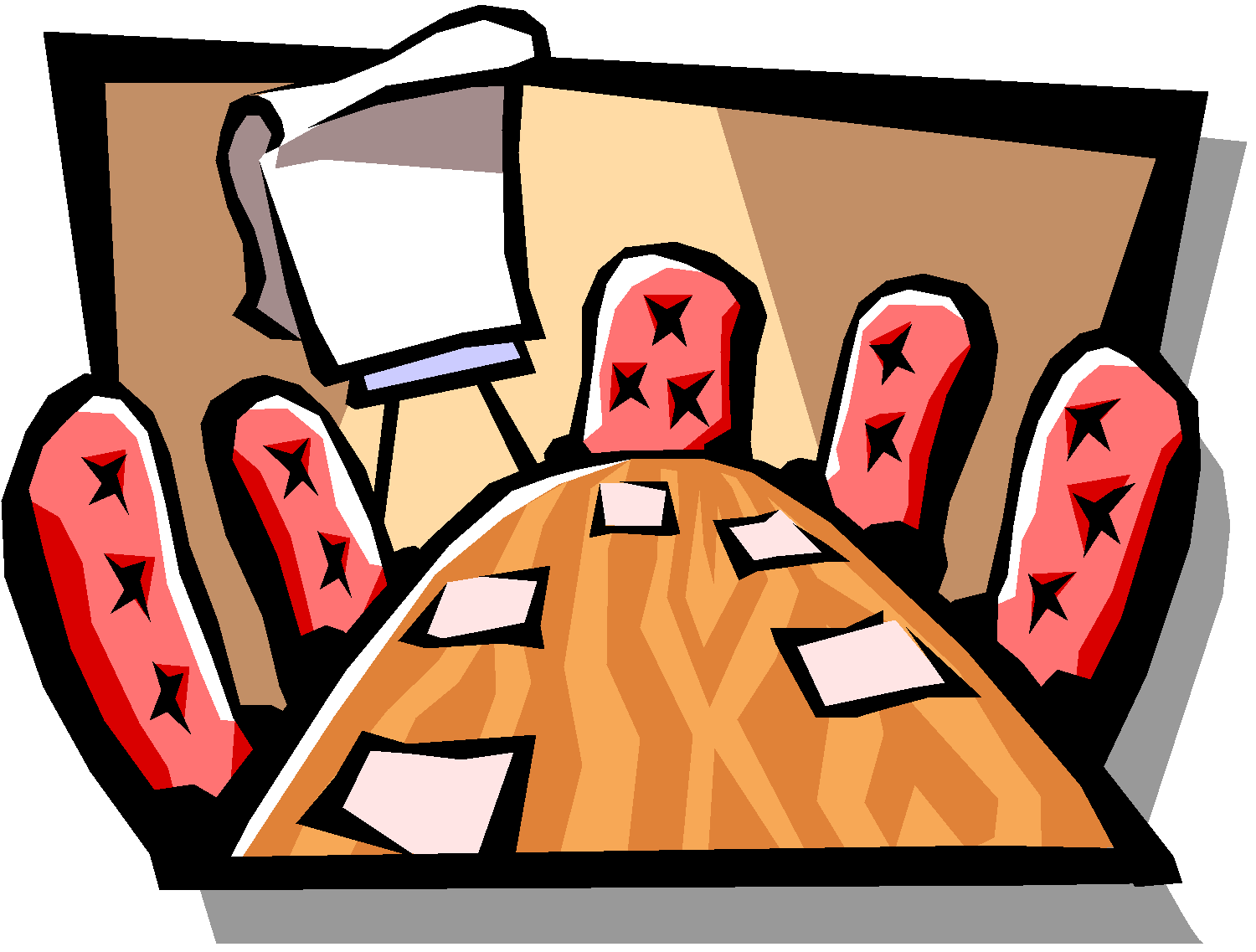 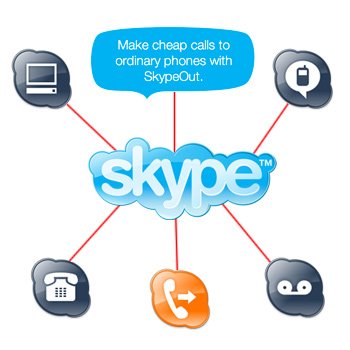 CALL IN
Coding Team
(on site) 
Chaplain
5th year medical student 
Qualitative researcher
Full research team
(on and off site)
2 MDs (EDW warehouse & Spiritual Research) 
2 Chaplains
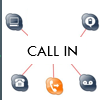 [Speaker Notes: All initial coding was completed by a small coding team who met regularly on site at NU. Results were shared by telephone conference calls with a multidisciplinary research team to validate item assignment and domain definition 
To achieve inter rater reliability members of the small research team read the collated free text notes several times marking up possible spritiual categories, subcategories , codes and subcodes. One researcher used Nvivo (see previous slide) the others coded the same subsets by hand. Once categories were agreed the experienced qualitative researcher compiled a complete representative record in Nvivo.]
Mixed method research Strengths & weaknesses
Generalizability
400+ free texts – saturation for qualitative research
Generalizations not recommended
Transferability
Single-site as templates not compare across institutions
Limited quantitative usefulness; need larger numbers for meaningful results
Descriptive Analysis - Linguistic and Thematic
Raises important questions for our profession to consider
Point to areas of possible future research – role of chaplains in medical decision making
Quantitative ResultsPatient demographics from NSICU sample
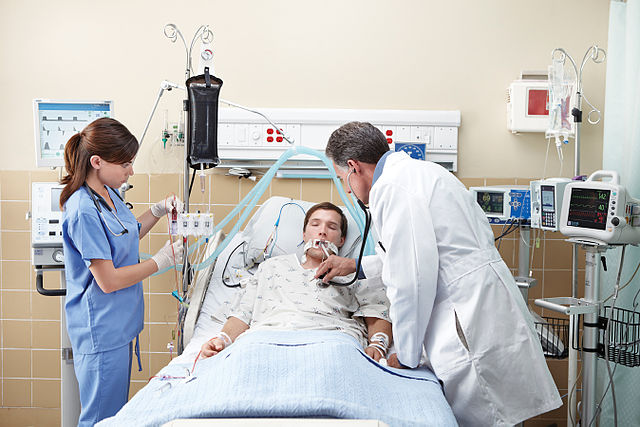 "Clinicians in Intensive Care Unit" by Calleamanecer - Own work. commons.wikimedia.org/Clinicians_in_Intensive_Care_Unit.jpg
Overall Utilization Tracking
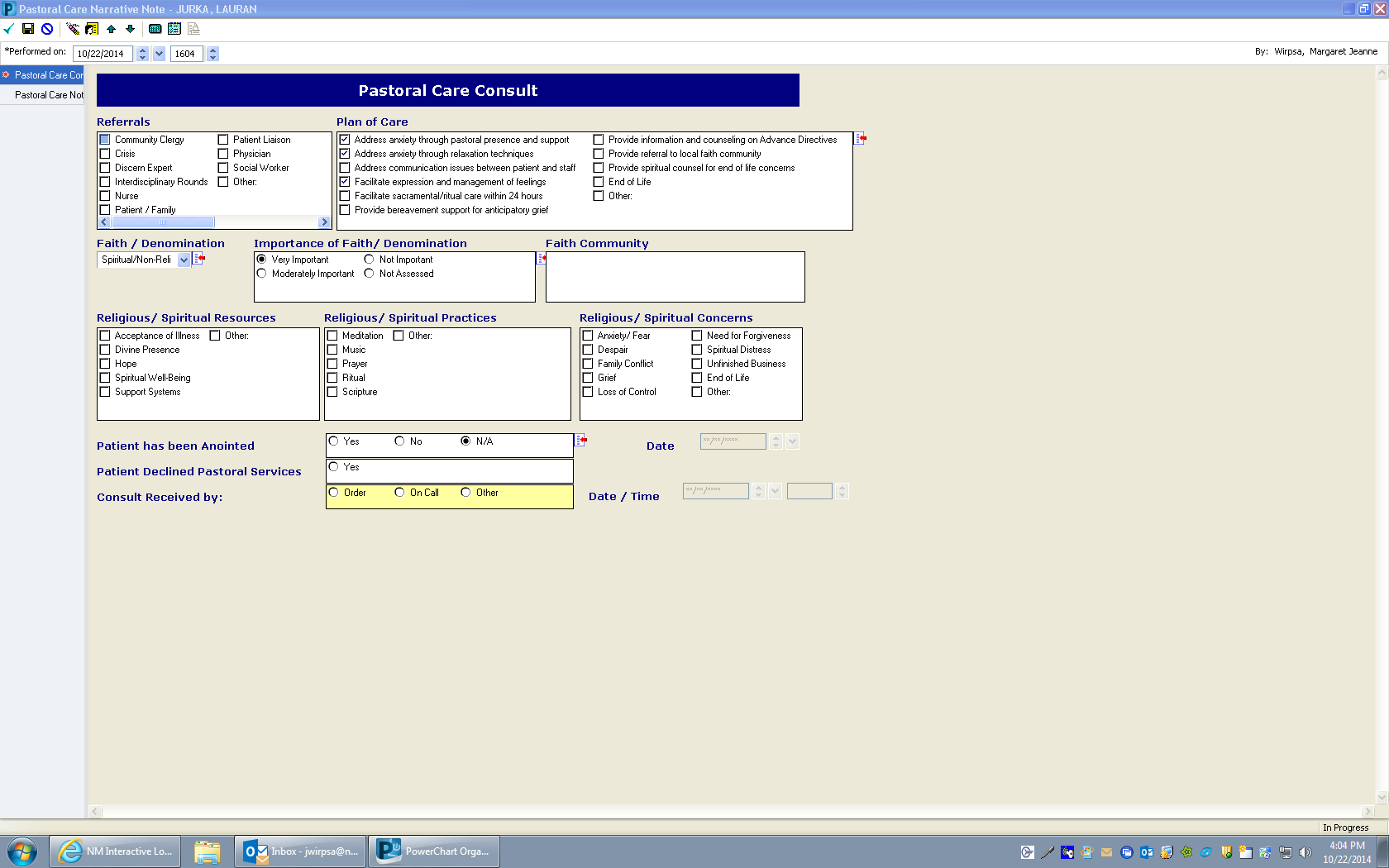 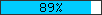 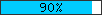 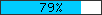 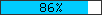 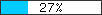 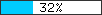 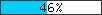 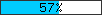 Many structured data options are used <5% of the time in this setting
Referrals are most often initiated by Patient or Family
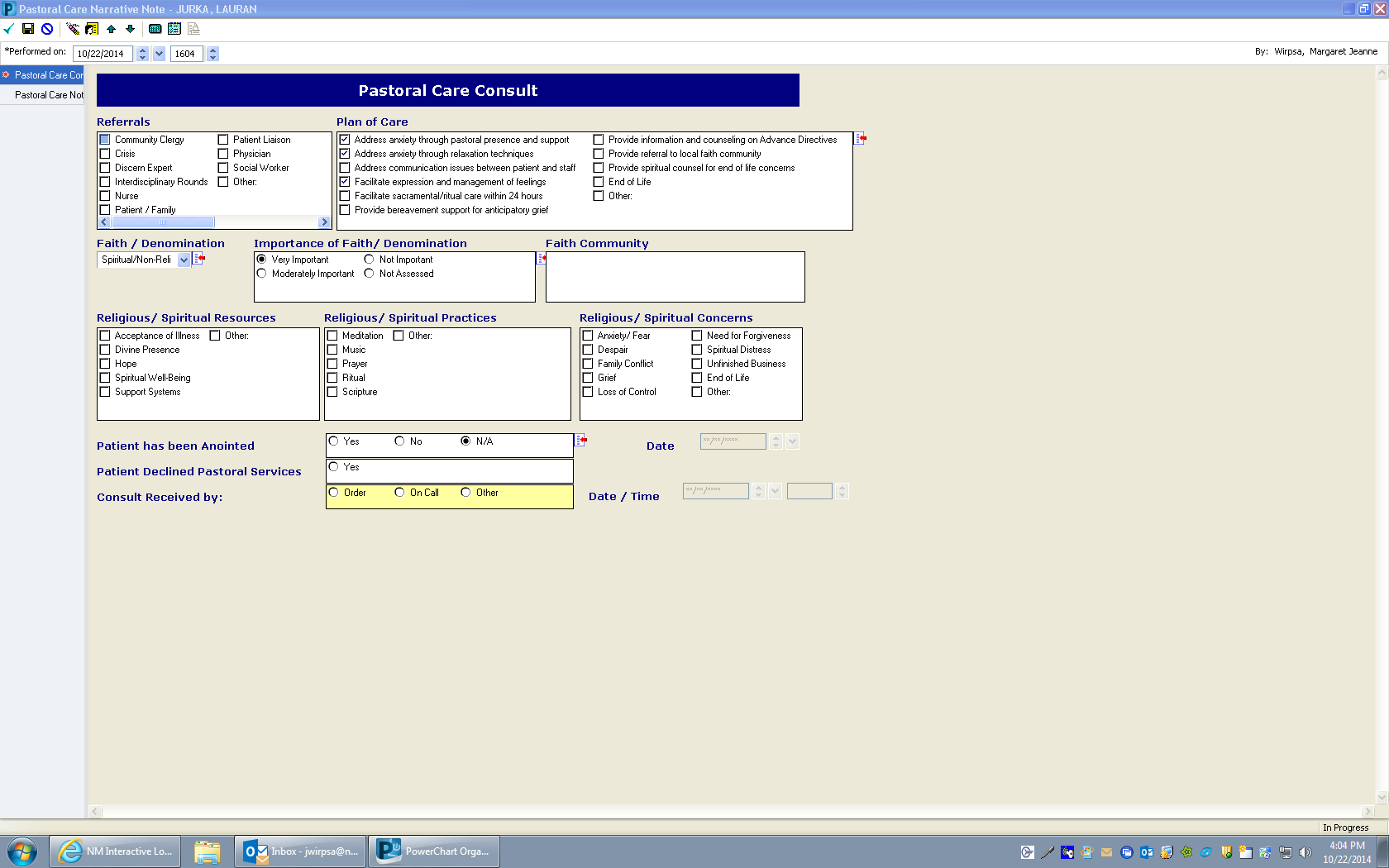 +Discern Expert = electronically-generated referral from admitting nurse spiritual screen
*Referral Other (n): 
DNR order (29)
Follow up (29)
Other Chaplains (15)
Trauma/Code (3)
Other (7)
[Speaker Notes: Add box around important items
<5%: Physician, Social Worker, Crisis, Community Clergy]
Spiritual Assessment Trends
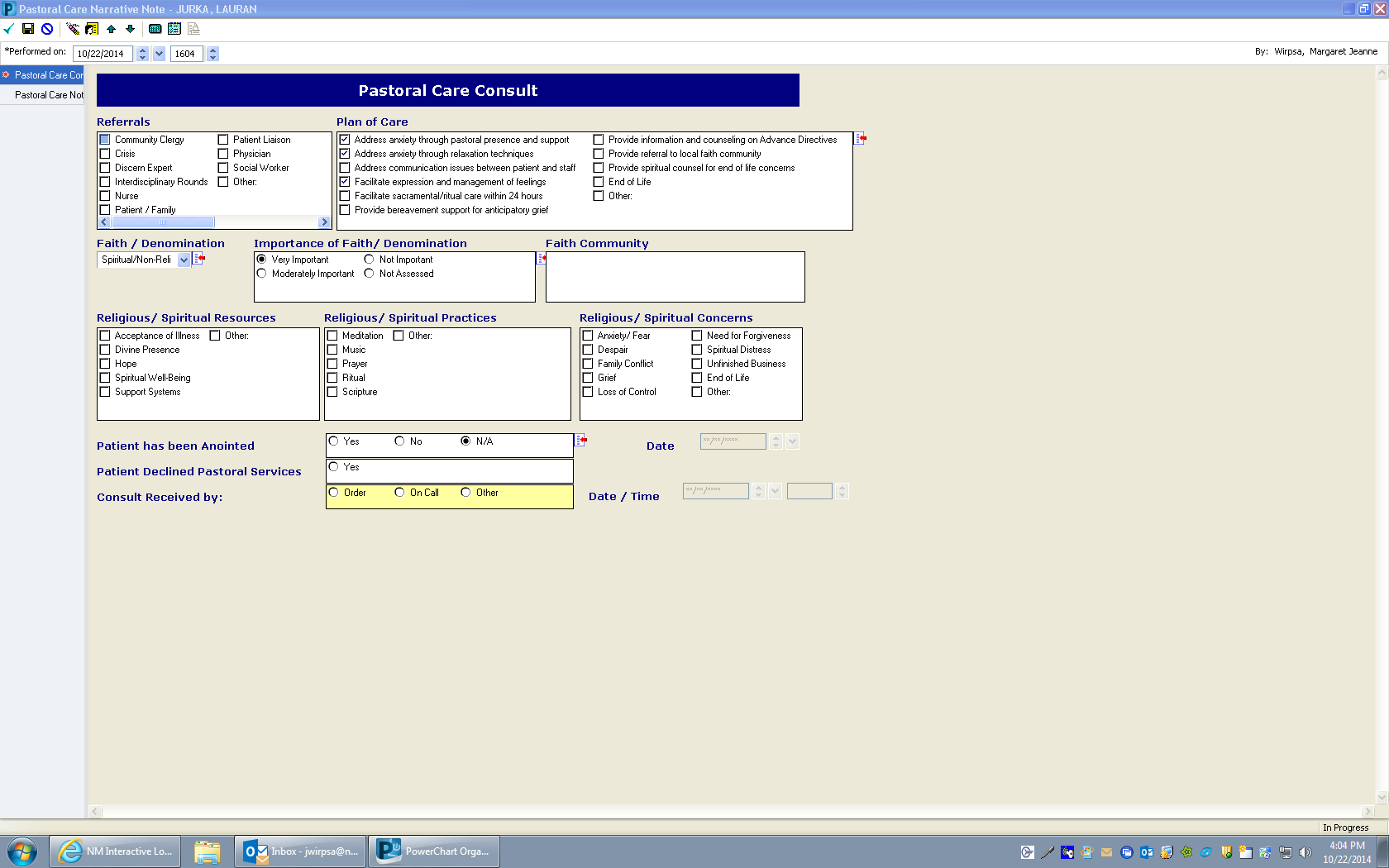 [Speaker Notes: <5%: Family Conflict, Despair, Unfinished Business, Spiritual Distress, Need Forgiveness]
Plan of Care often addresses emotional needs, ritual & ACP/GOC needs
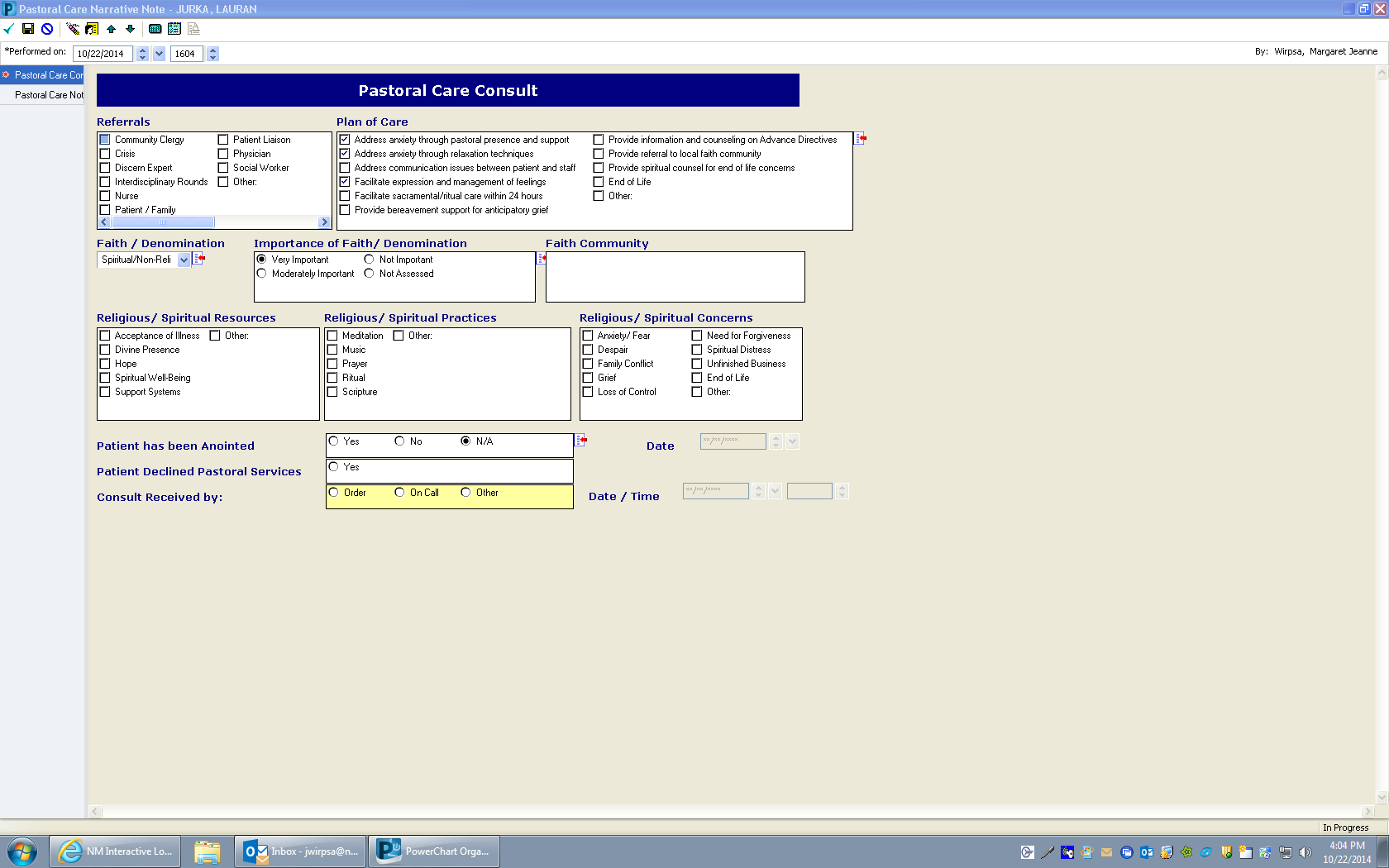 [Speaker Notes: Other: *Plan of Care – Other: Assessment of DNR decision making (49), Pastoral support (5), Provide spiritual materials or services such as deliver bible or communion or anointing (4), Pre-operative visit (2), Other (10)
<5%: Provide bereavement support for anticipatory grief, Address communication issues between patient and staff, Provide spiritual counsel for end of life concerns, Address anxiety through relaxation, Referral to local faith community]
Comparing Structured Data with Narrative Notes
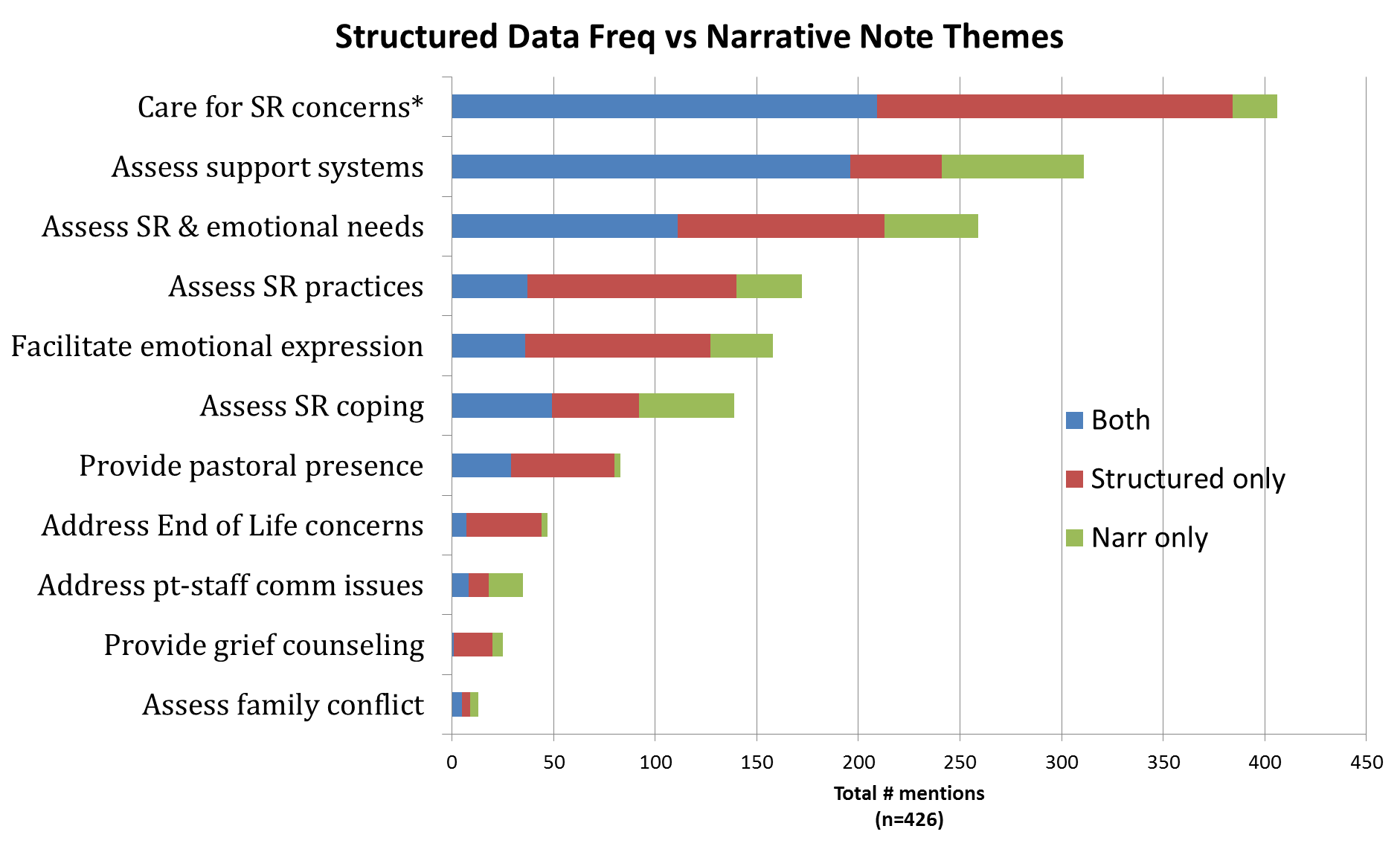 Additional themes identified in narrative text include:
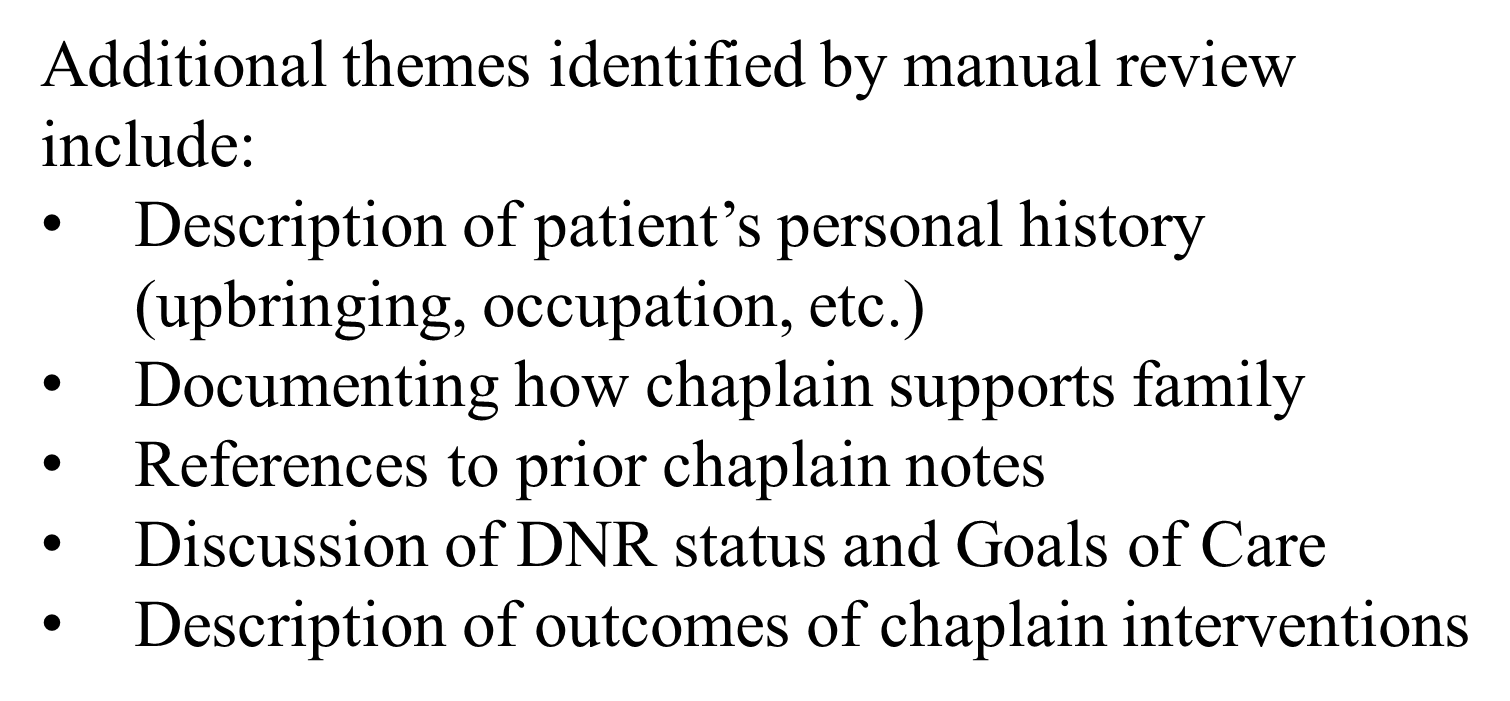 Qualitative analysis:Free text/narrative notes
Linguistic & Content analysis:Spiritual/Religious
Catholic last rites needed before withdrawal of life support.
Authoritative when connected to medical care plan for a particular patient

Substantive & detailed documentation of spiritual concerns & resources
Although pt. is a Muslim, family does not identify any special rituals or care of body at time of death.
Patient expresses feelings of guilt: being punished b/c did not listen to his parents who were Holocaust survivors.
Patient struggling with loss of hope. Some spiritual doubts raised as prayers not seemingly answered.
Linguistic & Content analysis:Emotional Resources & Needs
Primary emotions: Anxiety, Grief, Feeling Overwhelmed, Anger
Emotions prompted by a range of factors – medical event, family, faith, etc.
Colloquial use of terms vs. clinical measurement definition
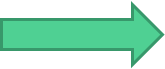 Patient, accompanied by spouse, expressed a mixture of gratitude and anxiety. Patient grateful for successful surgery, but remains anxious about recovery and managing when she gets home. Patients also especially grateful for the ways spouse has been supporting her and walking with her. Patient was able to identify the ways she is coping and taking things one step at a time.
Linguistic & Content analysis:Medical Decision Making & Communication
Specificity and Role Clarity: DNR order, proxy decision maker status
Verbatim report of patient’s wishes or summary of patient values
Prevalence of reports of patient responsiveness as relates to capacity for decision making (NSICU)
X states: ‘We have done enough, we should stop this.’ Y states patient would not want to be like this, describes patient as very active and that X would want to be able to go out with friends and be independent even if should could not resume working.
[Speaker Notes: Assessment of patient/family wishes, treatment preferences, impact of religions beliefs on end-of-life decisions, family conflict around goals of care, communication with the medical team, and whether patient possesses relevant advance directive documentation.]
Linguistic and content analysis: Patient story
Who is this Patient as a Person? 
Narrative of life events as background to current coping and choices
Impact of Illness on Who Person Is
Culturally Specific behaviors or beliefs
Relationships/Roles and Community
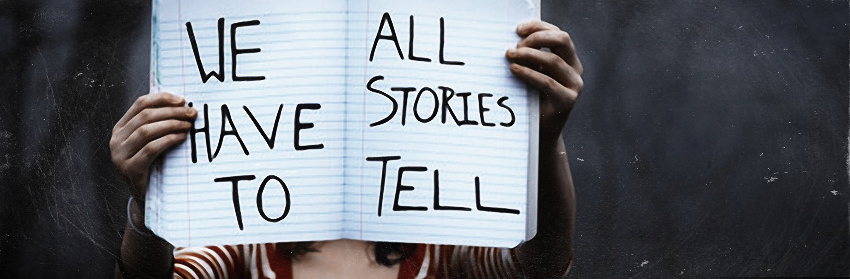 [Speaker Notes: Return to this later – implications for unique role of chaplains on medical team and in charting/template design]
Process categories:assessment
Overview of the whole patient within a care setting

Descriptive & Substantive

No standardized assessment model observable in documentation
Patient states he does not have enough ‘spirituality’ to cope with surgery and possibility of not walking since he is a ‘physical’ person.
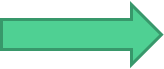 Daughter struggling with timing of dying process, as she does not want to see her mother suffer any more and it is difficult to sit by and not be able to do anything.
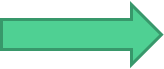 Process categories:interventions
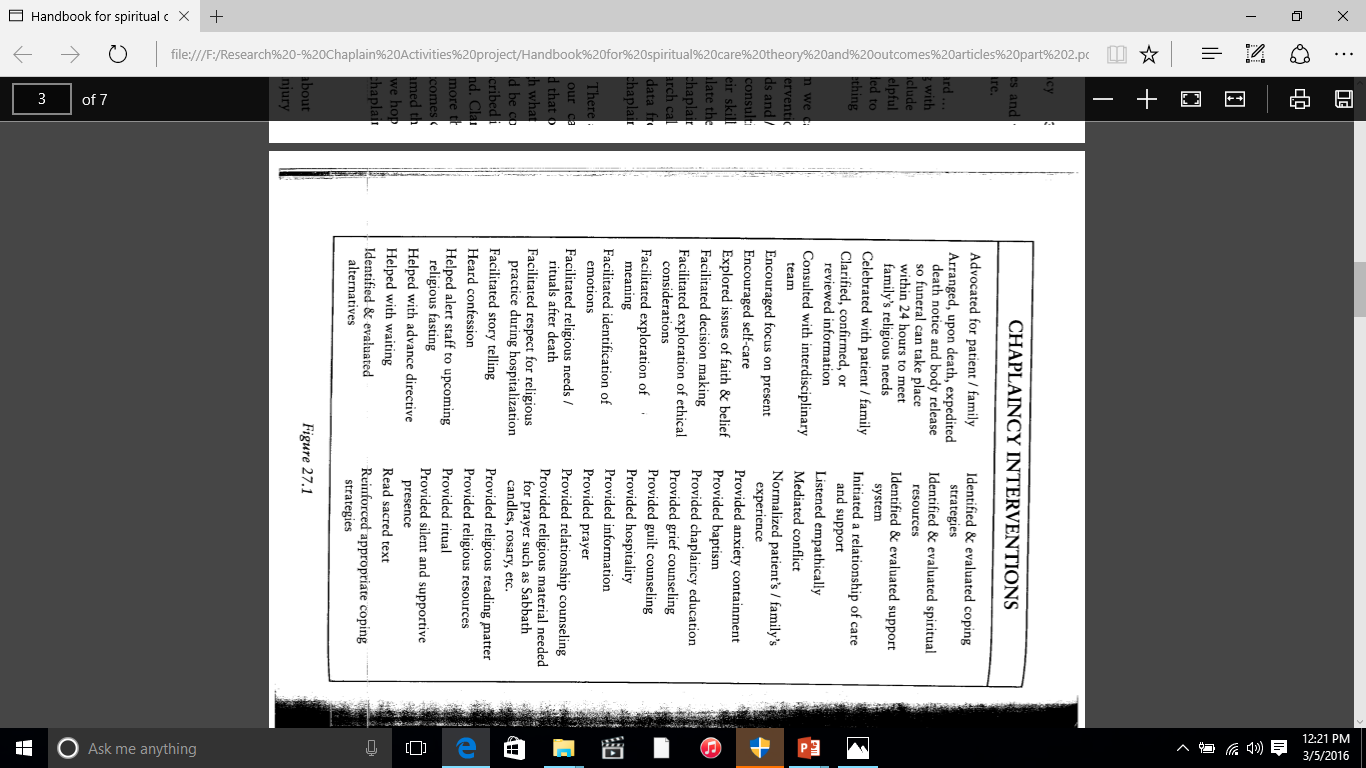 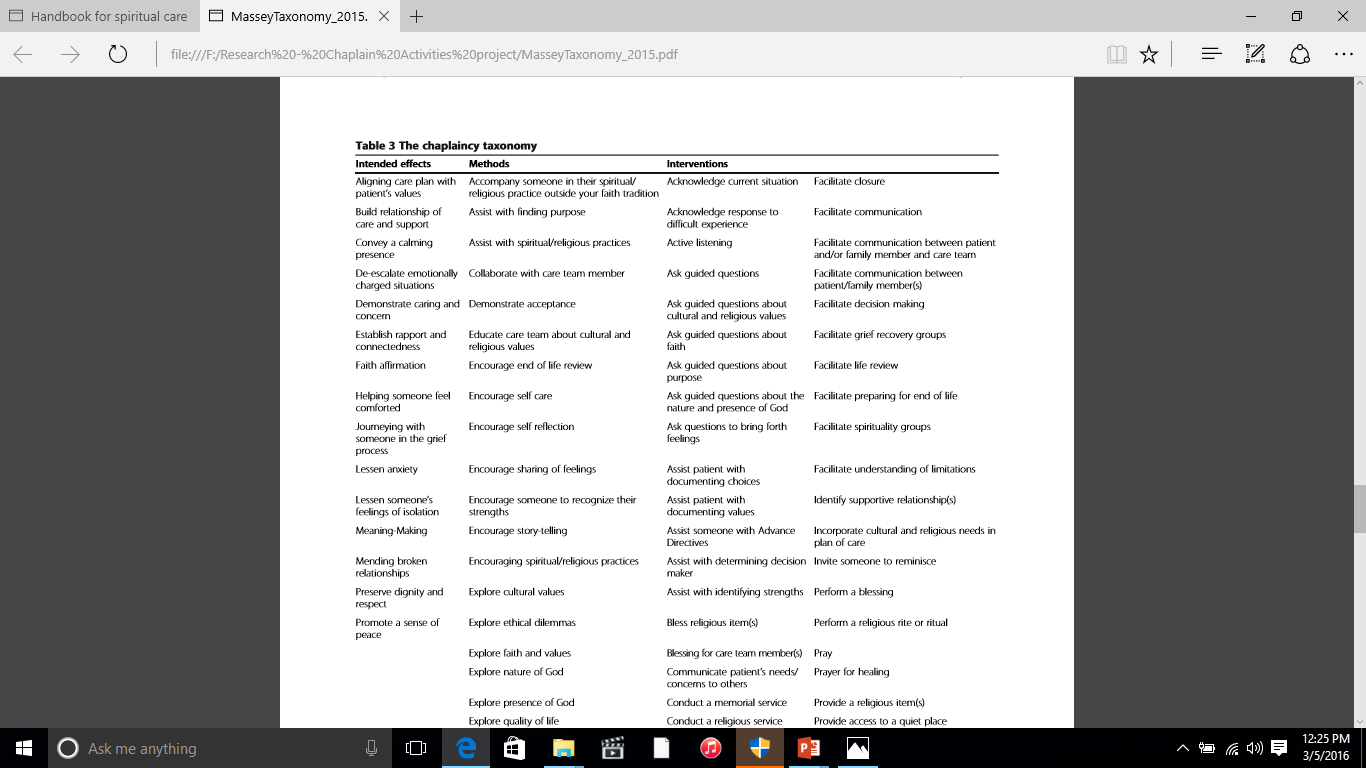 Congruence with verbs: affirmed, acknowledged, validated, normalized, explored, clarified, reassured

Substantive vs. “pastoral presence”

Records of spiritual care interventions highest as in other studies – prayer, rituals, blessing, scripture, spiritual counsel

 Intervention + outcome
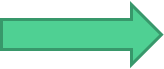 Mrs. L seemed more quiet and peaceful after prayer.
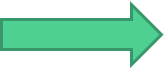 [Speaker Notes: Handbook and Massey internventions]
Process categories:outcomes – Patient centered
Patient reported feeling a great sense of relief and increased peace as a result of visit today.
1. Patient-reported outcomes
	
2. Chaplain’s observations or interpretation of impact of care on patient/family


3. Process outcome: 
What patient or family accomplished a result of chaplain visit
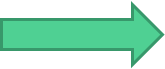 Chaplain acknowledged conflict and affirmed Ms. X’s sense of authority about her role. Ms. X seemed self-assured after the conversation.
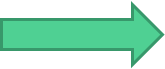 Daughter able to express her anger at ‘being robbed.’
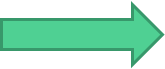 [Speaker Notes: Fewest, not surprising given state of our profession. Patient centered – not about what we did but how did care impact patient/family.  Return later – very different than Massey.]
Implications/questions for our professionIntra & Inter-professional Consensus on Terms?
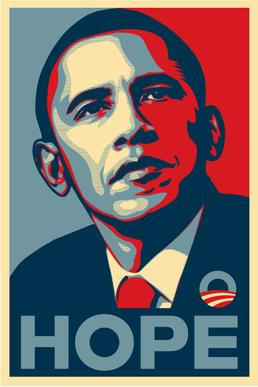 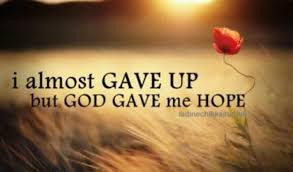 To promote understanding of chaplain role & S/R dimension of care
To facilitate interdisciplinary communication 
To measure impact of our care
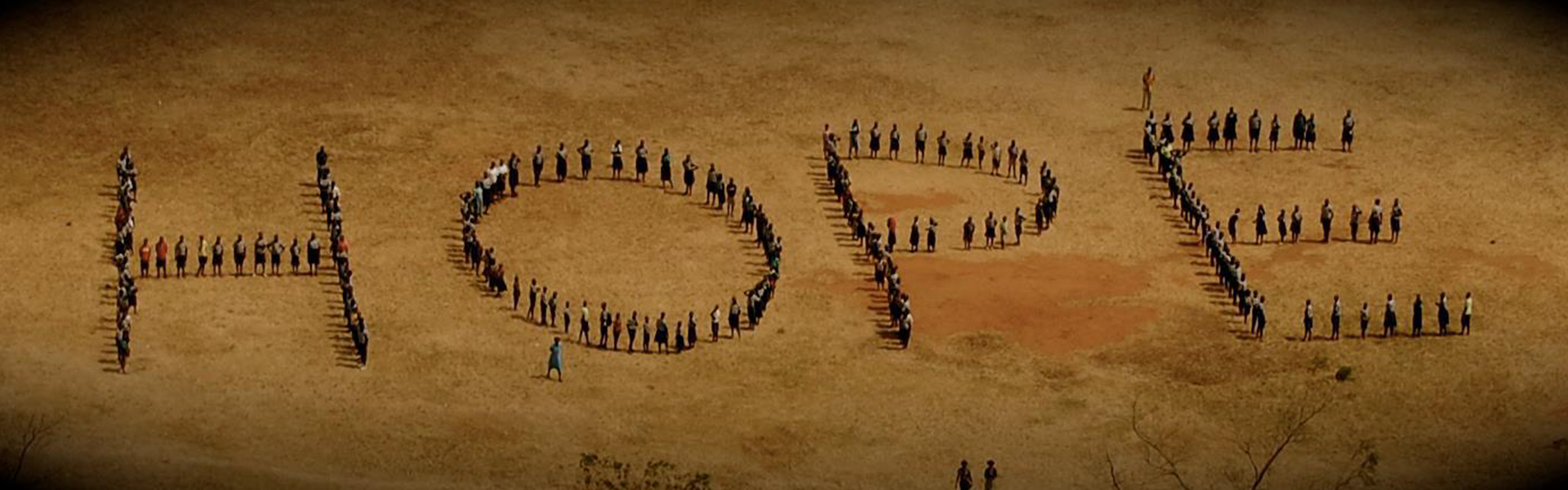 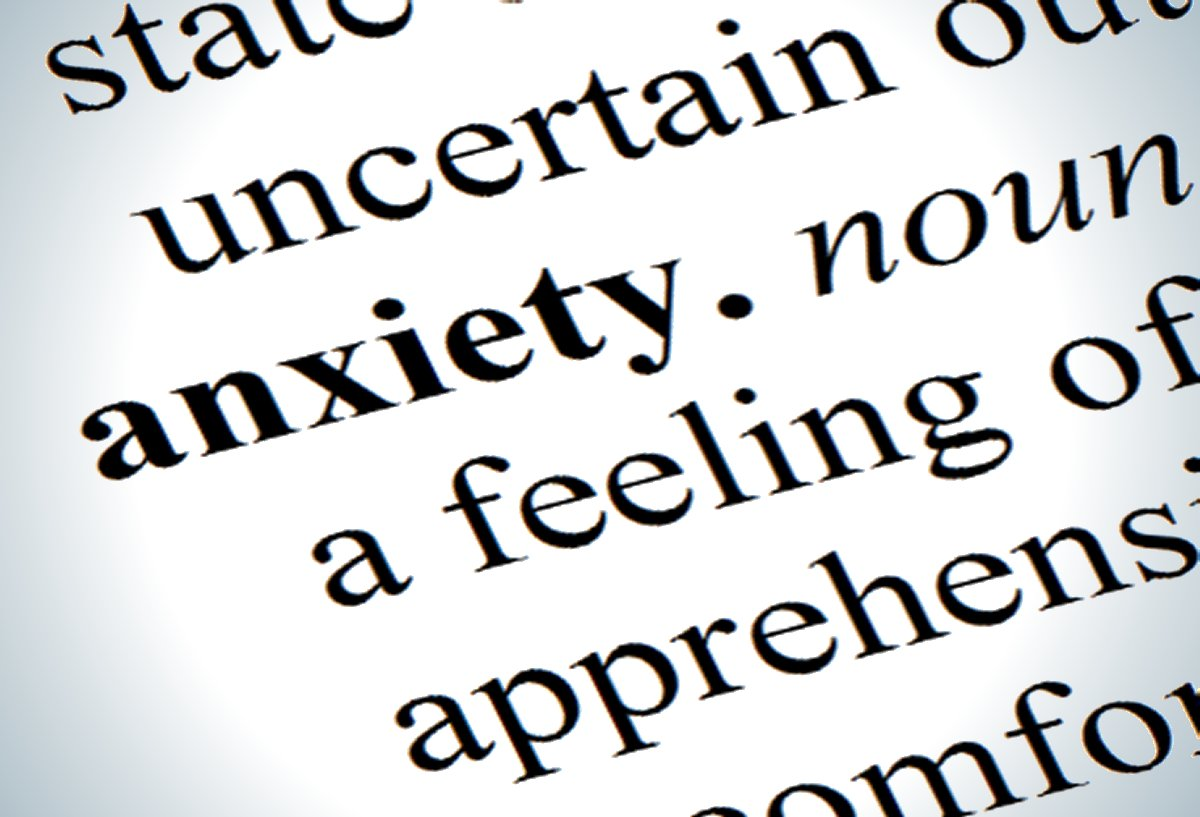 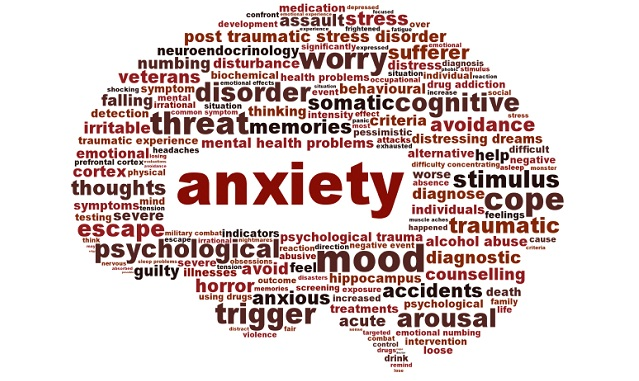 [Speaker Notes: Move toward normative language for interventions Massey etc.  Examples – religiously sourced hope, colloquial and third use.]
Implications/questions for our professionwhat is Chaplain Role in Medical Decision Making?
Religious beliefs and values not integrated into care plans 
How do verbatim statements – “we should stop this” - contribute to goal of personalized care? 
Assessing for Capacity – Chaplain role?
Shared Goals of Care Note?
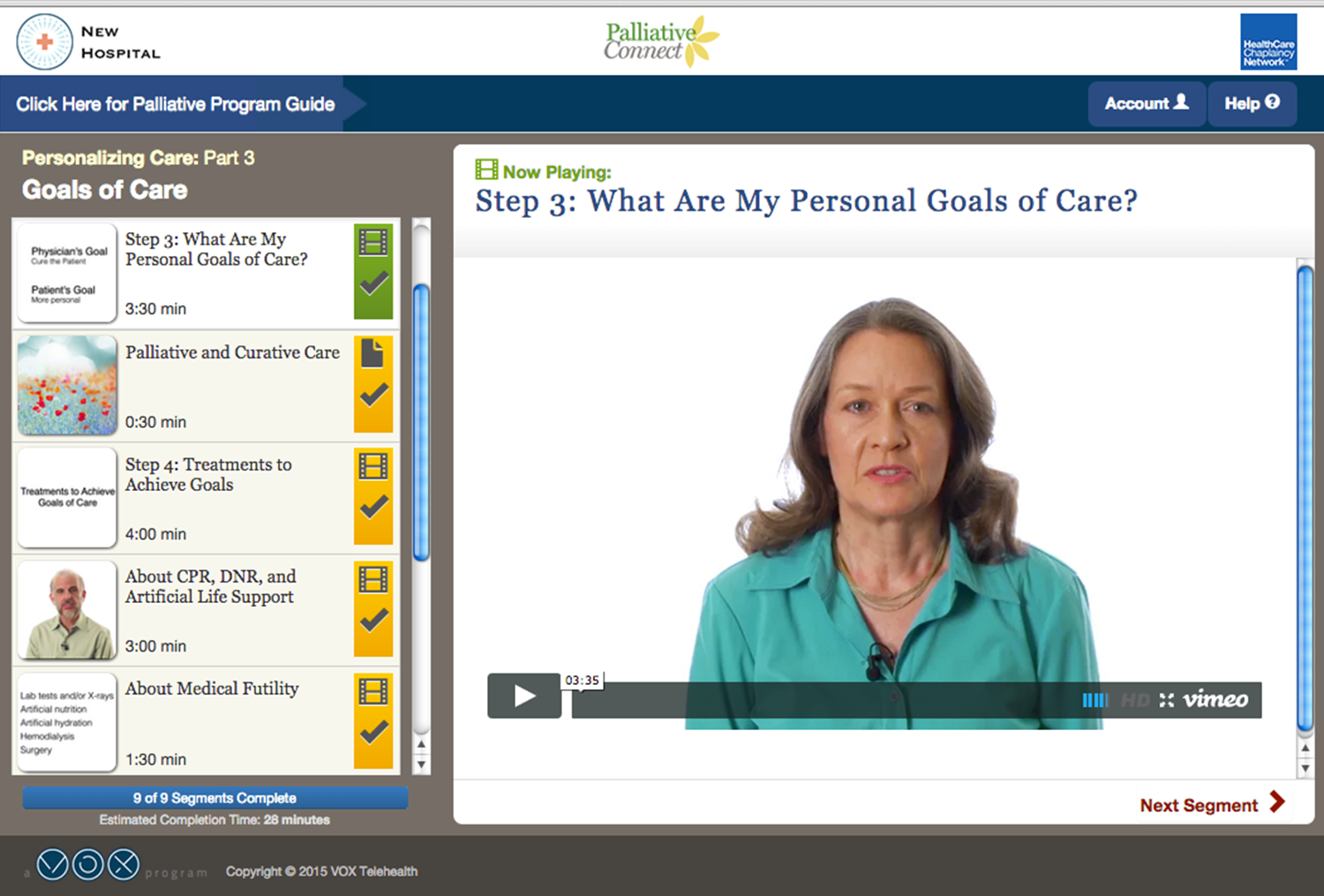 [Speaker Notes: Balboni recent study- 7 % of the time in family meetings when patient/families bring up s/r physicians attend to it]
Implications/questions for our professionwhat kind of outcome language?
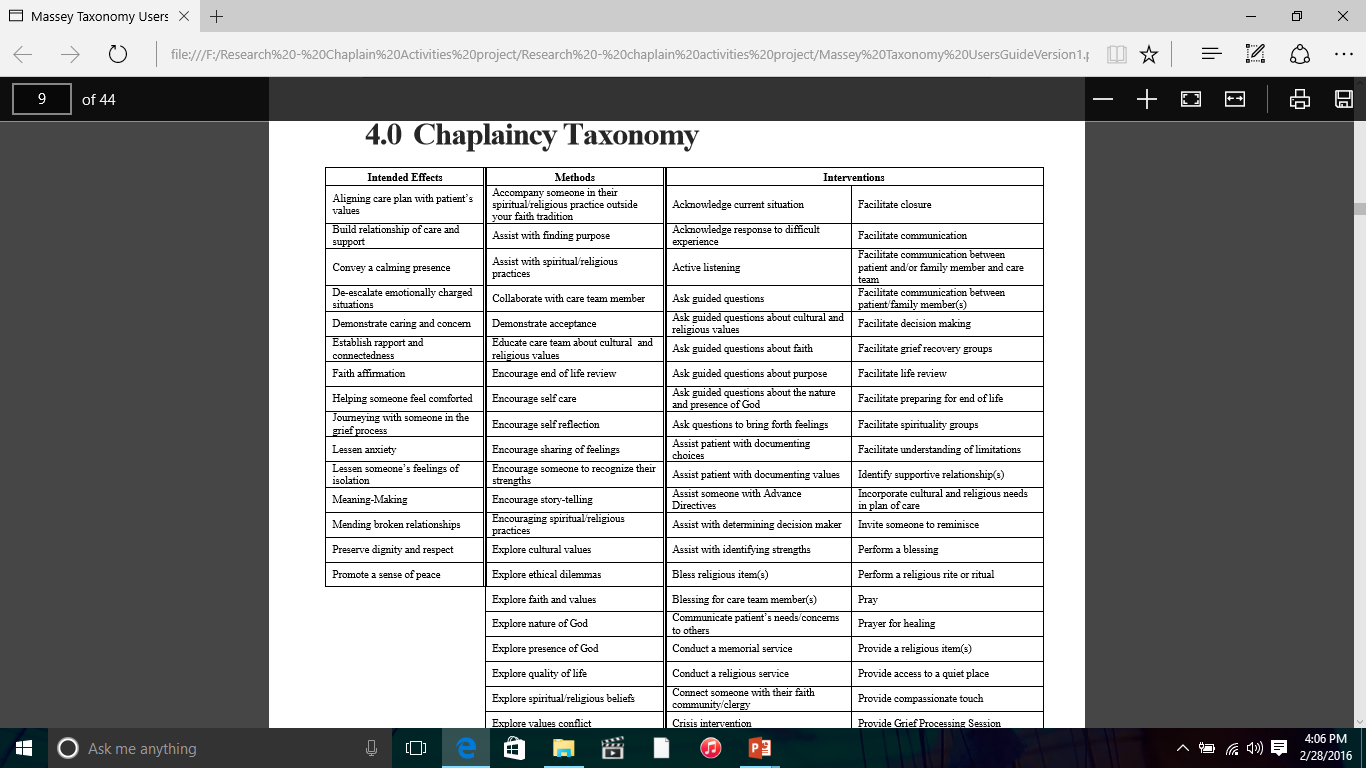 PATIENT-CENTERED
Patient-reported
Any report of the status of a patient’s health condition that comes directly from the patient, without interpretation of the patient’s response by a clinician or anyone else. Measurable in absolute terms or as a change from a previous measure.

2. Chaplain Observed/Interpreted
 Evidence-based medicine + therapeutic/interpretive role of chaplain

3. Process outcome
What patient/family accomplished a result of chaplain visit
or
[Speaker Notes: “outcomes are simply the observable result of our care.. . Concerned with the objective. Receiving the patient’s narrative thread – seeing, hearing, listening are examples of the empathetic turn – the belief in chaplaincy terms that it is important to try to imagine what it’s like to be in the patient shoes.  To gain an experiential understanding of what is behind the emotional response.” VandeCreek and Lucas.]
Implications/questions for our profession: what are benefits of check boxes?
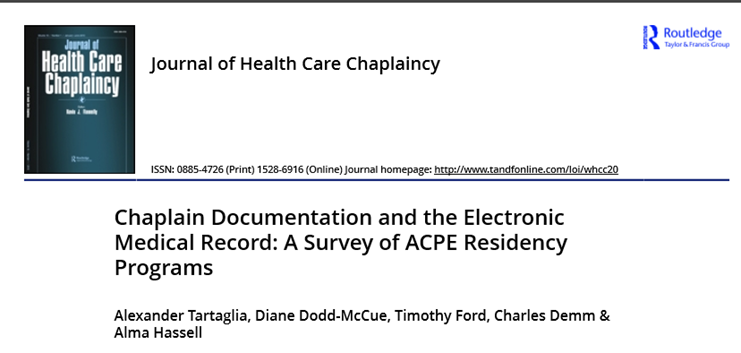 Students vs. Professional Chaplains
Education via Drop Boxes/Pre-populated Entries
Reactions
Chaplains - “Helps me focus my thoughts and be more purposeful in my actions”
Clinicians - “Able to reference chaplain Plan of Care for managing patient’s anxiety”
Normative language for Professional Chaplains
Structured data utilization focus on “actionable analytics” such as referral patterns and faith-specific resources
[Speaker Notes: If use checkboxes – education essential to be sure all chaplains meaning the same thing.  Example “non-denominational” or end of life
See recent JHCC article ACPE – Tartaglia et al]
Electronic medical record re-design: recommendations from other disciplines
EHR developers need to optimize the systems to facilitate longitudinal care delivery as well as care that involves teams of clinicians and patients that are managed over time.
We are in danger of repeating history by over-structuring the clinical record and overloading it with extraneous data.
Wherever possible, EHR systems should not require users to check a box or otherwise indicate that an observation or an action has been taken if the data documented in the patient record already substantiates the action(s).
Clinicians must learn to leverage the enormous and growing capabilities of EHR technology without diminishing or devaluing the importance of narrative entries.
[Speaker Notes: Helpful to look at what our colleagues are recommending as they rethink use of EMR/EHR technology for clinical documentation.]
Electronic medical record re-design: recommendations from other disciplines
Pre-populated entries or Narrative Notes?
“Physicians desire nursing documentation with greater clarity and additional information. Physicians indicate checklists alone…are insufficient for effective nurse/physician collaboration. Narrative nursing summaries are invaluable references that guide medical treatment decisions. Physicians see detailed assessments and well-described interventions of nurses as critical to their ability to effectively practice medicine.”
Green, Shayla D; Thomas, Joan D. Pediatric Nursing 34.3 (May/Jun 2008): 225-7, 240.
[Speaker Notes: Physicians desire nursing documentation with greater clarity and additional information. Physicians indicate checklists alone for patient assessment and intervention data are insufficient for effective nurse/physician collaboration. Narrative nursing summaries are invaluable references that guide medical treatment decisions. Physicians see detailed assessments and well-described interventions of nurses’ as critical to their ability to effectively practice medicine.
Green, Shayla D; Thomas, Joan D. Pediatric Nursing34.3 (May/Jun 2008): 225-7, 240.

Davidson et al., 2007 Interdisciplinary Collaboration and the Electronic Medical Record]
Implications/questions for our professionre-Design of the Electronic medical record
Pre-populated entries or Narrative Notes?
Narrative Medicine: Better medical outcomes when attend to narratives 
Chaplain’s role: preserve personhood vs. “cases”
Will our colleagues read all those details?
Structured Narrative Notes?
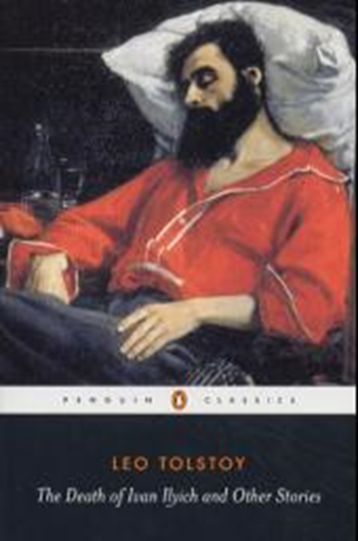 [Speaker Notes: Free-text notes document evidence of factors which matter to the person being cared for, fall beyond the scope of quantitative spiritual assessment/check boxes]
Chaplain Care Intervention Flowsheet
Encounter: Patient & Spouse/Significant Other
Reason for Visit: Other: Poor Diagnosis
Referral From: Nurse
Clergy Visit Preference:  Hospital Chaplain
Length of Visit: 45 minutes
Requires Follow-Up: Yes
Spiritual Care Plan: Routine Follow Up 
Patient Affect at time of visit: Open to Chaplain Visit, Abrupt
Patient Spiritual Assessment:  Angry, Conflict (external), Grief (anticipatory), Guilt
Patient Chaplain Intervention:  Advocate, Empathetic listening, Exploration, Grief support, Reframing 
Spouse/Significant Other Affect at time of visit: Expressive, Open to Chaplain Visit, Tearful
Spouse/Significant Other Spiritual Assessment: Anxious, Conflict (external), Fear, Grief (anticipatory), Sad, 
Spouse/Significant Other Chaplain Intervention: Affirm, Advocate, Clarify feelings, Exploration, Grief support, Reassurance, Reframing, Other: Prayer Shawl & Carenotes
Outcome Care Plan
Spiritual Interventions: 
Encourage verbalization of feelings/concerns/expectations
Be sensitive to patient’s spiritual/emotional needs
Communicate referral to chaplain care as appropriate
Note: Spiritual Care referral from RN after diagnosis.  Chaplain familiar with family and provided support to both patient and spouse.
EPIC DROP DOWN
BOXES 

Chaplain 
Documentation
[Speaker Notes: Example from charting submitted for certification – with permission- What does this tell other members of the IDT?]
Narrative note documentation
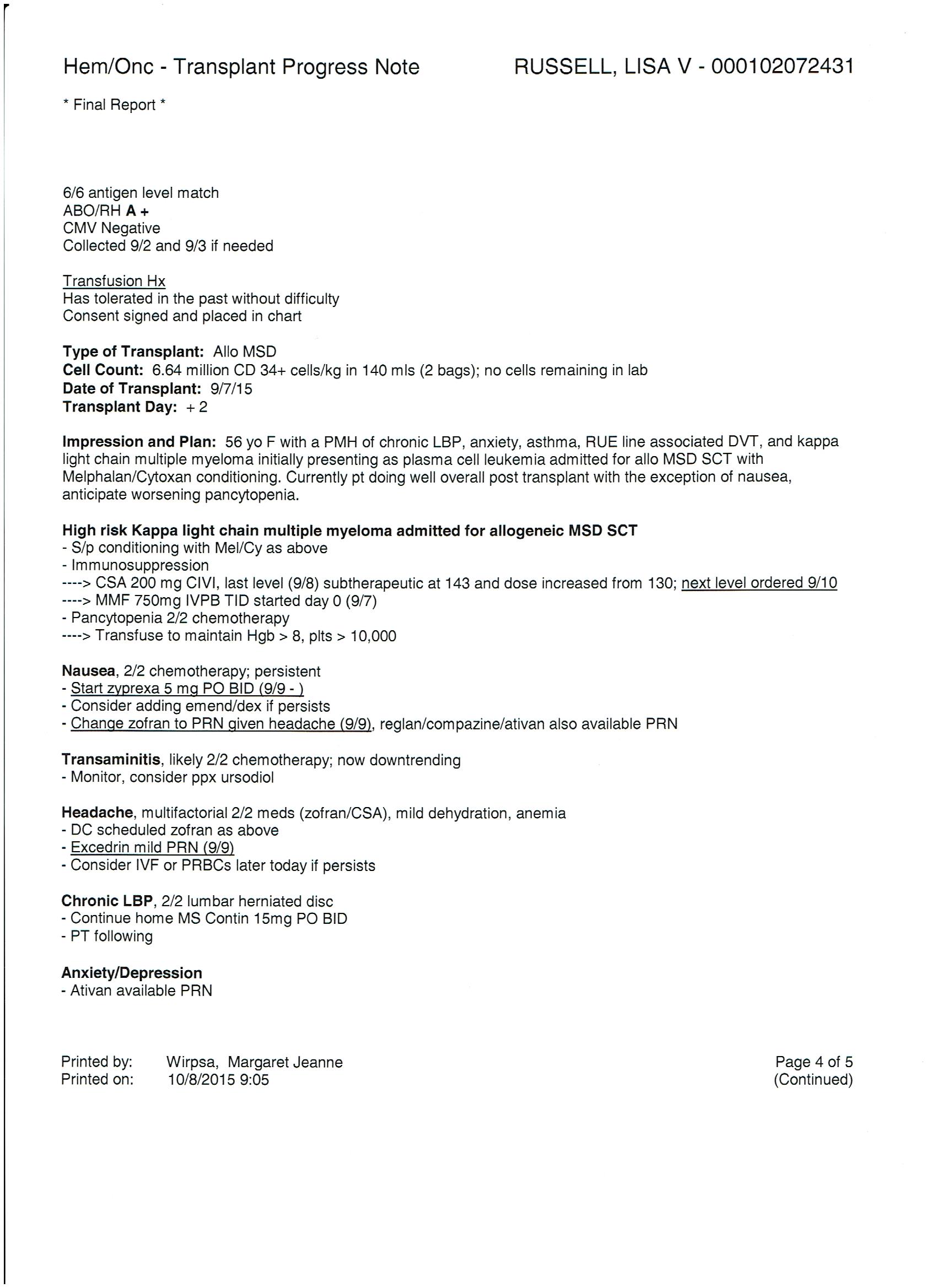 Structure = Predictable
Physician Structure of Note
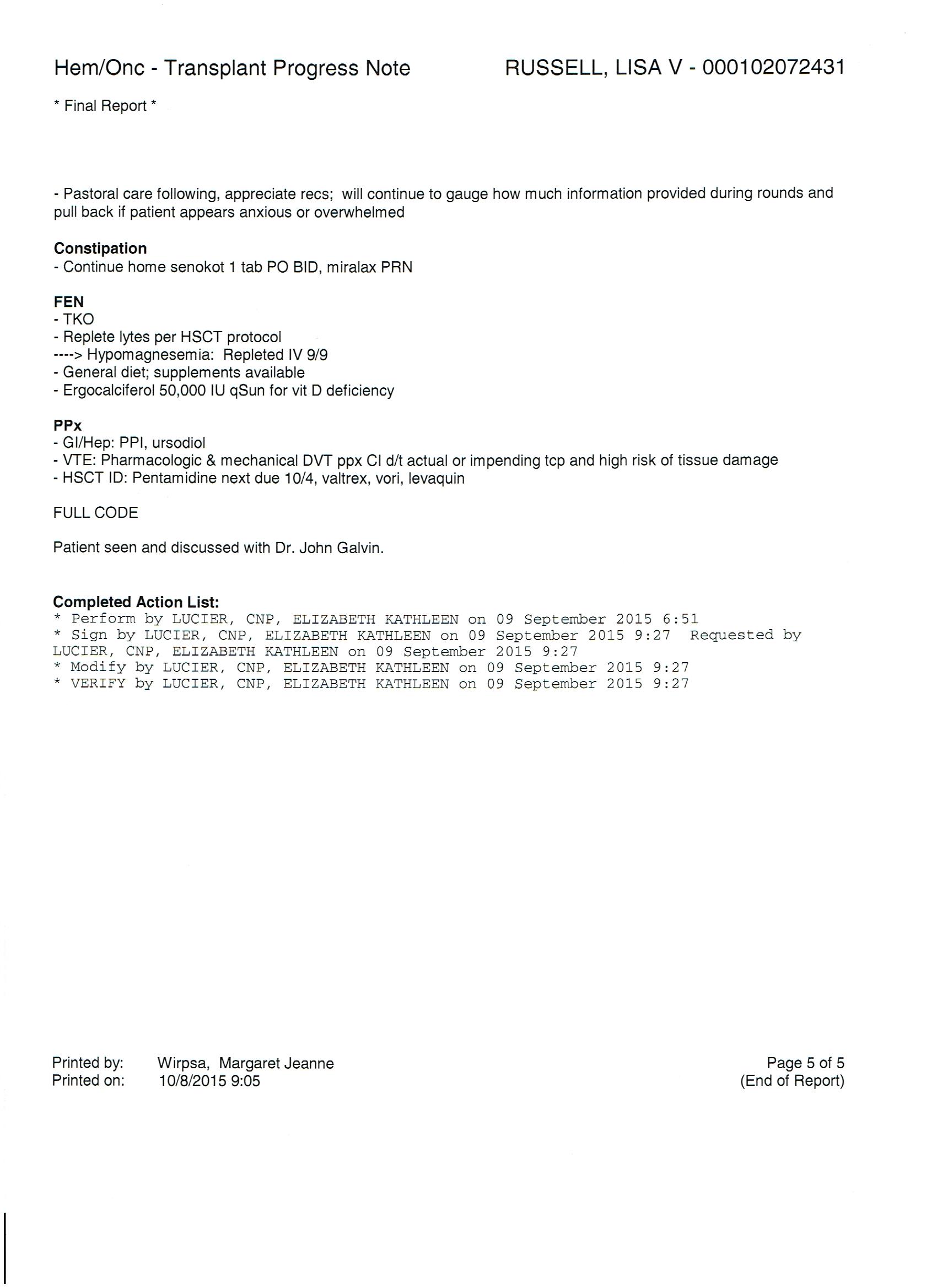 [Speaker Notes: Requires teaching and language; impact of research on our practice as a department]
narrative note: five-part model
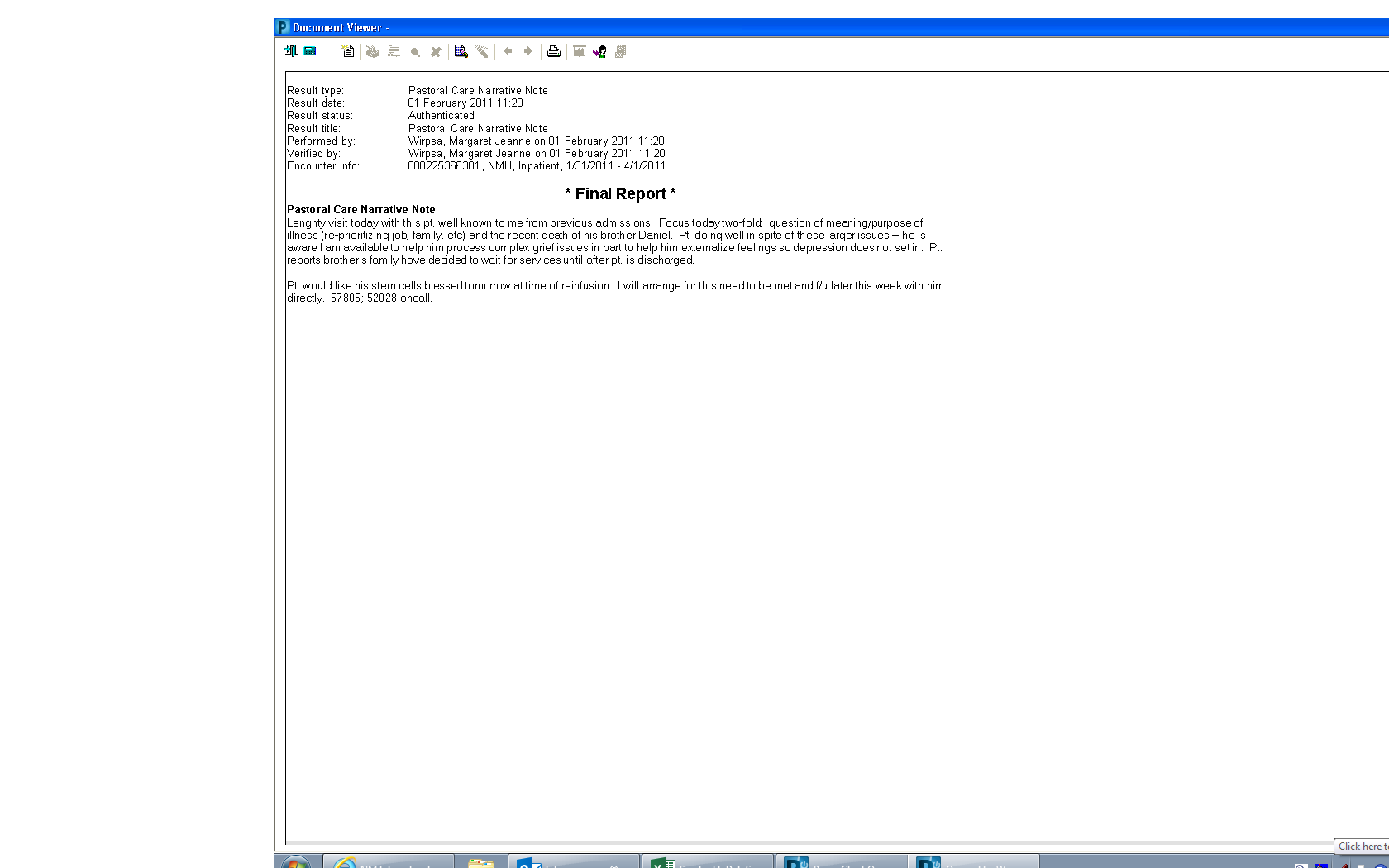 [Speaker Notes: Outcome for our Department – Structured Narrative Note rather than just one blob – show pre and post documentation styles.  Still – what chaplain does structure rather than organized to convey significant info to other members of team.  See next note]
narrative note: thematic
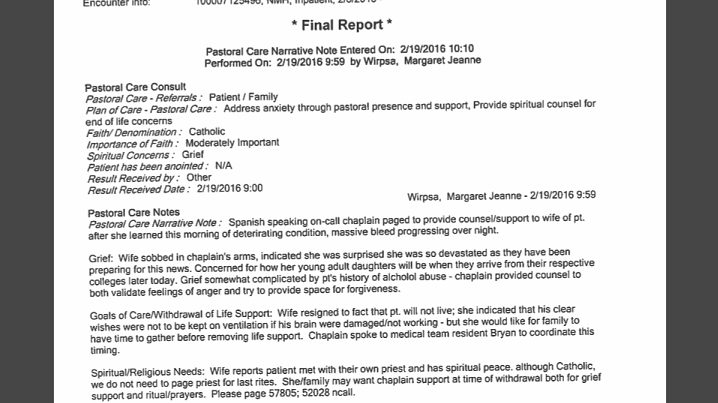 New horizonsQuestions & Discussion
How does charting preserve & promote our unique contribution to patient/family-centered care?
To what extent should we adopt language recognized and shared by other members of medical team? (e.g. definition of outcomes, terms such as hope, anxiety)
How can we effectively use narrative notes to communicate the patient’s story, context, and specific values, wishes impacting care?
[Speaker Notes: 3 large questions to offer up for discussion – you may have others.]
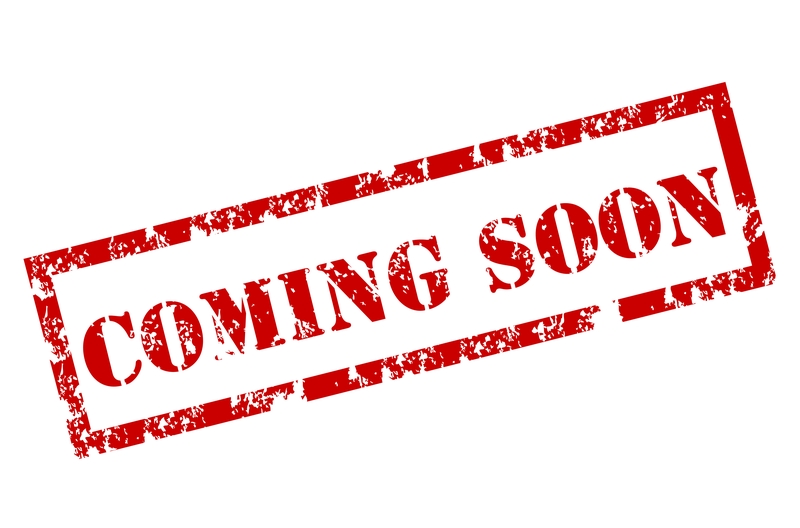 references
Association of Professional Chaplains. (2010). Standards of Practice for Chaplains in Acute Care.   Retrieved from http://www.professionalchaplains.org/files/professional_standards/standards_of_practice/standards_practice_professional_chaplains_acute_care.pdf 
Balboni, T. A., Paulk, M. E., Balboni, M. J., Phelps, A. C., Loggers, E. T., Wright, A. A., . . . Prigerson, H. G. (2010). Provision of spiritual care to patients with advanced cancer: associations with medical care and quality of life near death. J Clin Oncol, 28(3), 445-452. doi:10.1200/jco.2009.24.8005
Bay, P. S., Beckman, D., Trippi, J., Gunderman, R., & Terry, C. (2008). The effect of pastoral care services on anxiety, depression, hope, religious coping, and religious problem solving styles: A randomized controlled study. Journal of religion and health, 47(1), 57-69. 
Bazeley, P., & Jackson, K. (2013). Qualitative data analysis with NVivo: Sage Publications Limited.
Bjelland, I., Dahl, A. A., Haug, T. T., & Neckelmann, D. (2002). The validity of the Hospital Anxiety and Depression Scale. An updated literature review. J Psychosom Res, 52(2), 69-77. 
Borneman, T., Ferrell, B., & Puchalski, C. M. (2010). Evaluation of the FICA Tool for Spiritual Assessment. J Pain Symptom Manage, 40(2), 163-173. doi:10.1016/j.jpainsymman.2009.12.019
Bosslet, G. T., Pope, T. M., Rubenfeld, G. D., Lo, B., Truog, R. D., Rushton, C. H., . . . White, D. B. (2015). An Official ATS/AACN/ACCP/ESICM/SCCM Policy Statement: Responding to Requests for Potentially Inappropriate Treatments in Intensive Care Units. Am J Respir Crit Care Med, 191(11), 1318-1330. doi:10.1164/rccm.201505-0924ST
Blumenthal, D & Tavenner, M (2010). The “Meaningful Use” Regulation for the EHR. New England Journal of Medicine 363, 501-504.
Brashler, R. (2012). Patient Narratives and the EMR – Are the Compatible?  NMH Ethics Grand Rounds Presentation.
Burkhart, L. (2009). Capturing and measuring spiritual care. NACC: Vision Online http://www.nacc.org/vision/July-aug-2009/ru.aspInformatics.
Cadge, W. (2009). A Profession in Process. Chaplaincy Today, 25(2), 26-27. 
Cadge, W., Calle, K., & Dillinger, J. (2011). What do chaplains contribute to large academic hospitals? The perspectives of pediatric physicians and chaplains. J Relig Health, 50(2), 300-312.. doi:10.1007/s10943-011-9474-8.
Curtis, J., & White, D. (2008). Practical guidance for evidence-based ICU family conferences. Chest, 134(4), 835-843. doi:10.1378/chest.08-0235
Davidson, J. E., Powers, K., Hedayat, K. M., Tieszen, M., Kon, A. A., Shepard, E., . . . Armstrong, D. (2007). Clinical practice guidelines for support of the family in the patient-centered intensive care unit: American College of Critical Care Medicine Task Force 2004-2005. Crit Care Med, 35(2), 605-622. doi:10.1097/01.ccm.0000254067.14607.eb
Derrickson, P. E. (1995). Screening patients for pastoral care: A preliminary report. The Caregiver Journal, 11(2), 14-18. 
Donovan, D. (2012). Assessments. In S. Roberts (Ed.), Professional Spiritual & Pastoral Care: A Practical Clergy and Chaplain’s Handbook (pp. 42-60). Woodstock, VT: Skylight Paths Publishing.
Ferrell, B. R. (2005). Overview of the domains of variables relevant to end-of-life care. J Palliat Med, 8 Suppl 1, S22-29. doi:10.1089/jpm.2005.8.s-22
Fitchett, G. (1993). Assessing spiritual needs : a guide for caregivers. Minneapolis: Augsburg Fortress.
Food and Drug Administration. (2009). Guidance for industry patient-reported outcome measures: use in medical product development to support labeling claims. Fed Regist, 74(235), 65132-65133.
Gaeeni, M., Farahani, M. A., Mohammadi, N., & Seyedfatemi, N. (2014). Sources of hope: Perception of Iranian family members of patients in the Intensive Care Unit. Iranian journal of nursing and midwifery research, 19(6), 635. 
Goldstein, H. R. (2012). Chaplains and Charting. In D. Donovan & S. Roberts (Eds.), Professional spiritual and pastoral care: A practical clergy and chaplain's handbook (pp. 81-91). Woodstock, VT: Skylight Paths Publishing.
Goldstein, H. R., Marin, D., & Umpierre, M. (2011). Chaplains and access to medical records. J Health Care Chaplain, 17(3-4), 162-168. doi:10.1080/08854726.2011.616172
Green, Shayla D; Thomas, Joan D. (2008) Pediatric Nursing 34.3 (May/Jun 2008): 225-7, 240.
Handzo, G. F., Cobb, M., Holmes, C., Kelly, E., & Sinclair, S. (2014). Outcomes for professional health care chaplaincy: an international call to action. J Health Care Chaplain, 20(2), 43-53. doi:10.1080/08854726.2014.902713
Herth, K. (1992). Abbreviated instrument to measure hope: development and psychometric evaluation. J Adv Nurs, 17(10), 1251-1259. 
Hsieh, H. F., & Shannon, S. E. (2005). Three approaches to qualitative content analysis. Qual Health Res, 15(9), 1277-1288. doi:10.1177/1049732305276687
Idler, E., Binney, Z., Grant, G., Perkins, M., & Quest, T. (2015). Practical Matters and Ultimate Concerns,“Doing” and “Being”: A Diary Study of the Chaplain's Role in the Care of the Seriously Ill in an Urban Acute Care Hospital (S710). Journal of Pain and Symptom Management, 2(49), 412. 
Kestenbaum, A., James, J., Morgan, S., Shields, M., Hocker, W., Rabow, M., & Dunn, L. (2015). Taking Your place at the table: An autoethnographic study of chaplains’ participation on an interdisciplinary research team. BMS Palliative Care 14:20. doi10.1186/s 12904-015-0006-2
Kuhn, T., Basch, P., Barr, M., Yackel, T.. (2015). Clinical Documentation in the 21st Century: Executive Summary of a Policy Position Paper from the American College of Physicians. Annals of Internal Medicine, 162(4), 301-303. doi:10.7326/M14-2128 

Kushinka, S. (2010) Clinical Documentation: EHR Deployment Techniques. California HealthCare Foundation Issue Brief  

LaRocca-Pitts, M. (2010). "Protocol-based referrals: A method for selecting patients in the electronic age." Chaplaincy Today 26(2): 26-33.
	
Lin, C. T., et al. (2013). "Health Care Provider Satisfaction With a New Electronic Progress Note Format: SOAP vs APSO Format." Jama Internal Medicine 173(2): 160-162

Massey, K., Barnes, M. J., Villines, D., Goldstein, J. D., Pierson, A. L., Scherer, C., . . . Summerfelt, W. T. (2015). What do I do? Developing a taxonomy of chaplaincy activities and interventions for spiritual care in intensive care unit palliative care. BMC Palliat Care, 14, 10. doi:10.1186/s12904-015-0008-0
Nolan, S. (2011). Spiritual Care at the End of Life: The Chaplain as a'hopeful Presence': Jessica Kingsley Publishers.
Olver, I. N. (2012). Evolving definitions of hope in oncology. Current opinion in supportive and palliative care, 6(2), 236-241. 
Osborn, T. R., Curtis, J. R., Nielsen, E. L., Back, A. L., Shannon, S. E., & Engelberg, R. A. (2012). Identifying elements of ICU care that families report as important but unsatisfactory: decision-making, control, and ICU atmosphere. Chest, 142(5), 1185-1192. doi:10.1378/chest.11-327 
Peery, B., & Roberts, S. (2012). Outcome oriented chaplaincy: Intentional caring. In D. Donovan & S. Roberts (Eds.), Professional spiritual and pastoral care: A practical clergy and chaplain's handbook (pp. 342-361). Woodstock, VT: Skylight Paths Publishing.
Piccinelli, C., Clerici, C., Veneroni, L., Ferrari, A., & Proserpio, T. (2015). Hope in severe disease: a review of the literature on the construct and the tools for assessing hope in the psycho-oncologic setting. Tumori, 0. 
Puchalski, C. M. (2010). Formal and informal spiritual assessment. Asian Pac J Cancer Prev, 11 Suppl 1, 51-57. 
Puchalski, C. M., Vitillo, R., Hull, S. K., & Reller, N. (2014). Improving the spiritual dimension of whole person care: reaching national and international consensus. J Palliat Med, 17(6), 642-656. doi:10.1089/jpm.2014.9427
Rawdin, B., Evans, C., & Rabow, M. W. (2013). The relationships among hope, pain, psychological distress, and spiritual well-being in oncology outpatients. Journal of palliative medicine, 16(2), 167-172. 
Roberts, S. (2012). Professional spiritual and pastoral care: A practical clergy and chaplain's handbook. Woodstock, VT: Skylight Paths Publishing.
Snowden, A., Telfer, I., Kelly, E., Burniss, S., & Mowat, H. (2013). The construction of the Lothian PROM. Scottish Journal of Healthcare Chaplaincy, 16(1), 3-16. 
Tartaglia, A., Dodd-McCue, D., Ford, T., Demm, C., & Hassell, A. (2016). Chaplain Documentation and the Electronic Medical Record: A Survey of ACPE Residency Programs. Journal of Health Care Chaplaincy, 
VandeCreek, L., & Lucas, A. M. (2014). The discipline for pastoral care giving: Foundations for outcome oriented chaplaincy: Routledge.
World Health Organization. (2015). People-centred and integrated health services: an overview of the evidence: interim report. Retrieved from http://www.who.int/servicedeliverysafety/areas/people-centered-care/en/